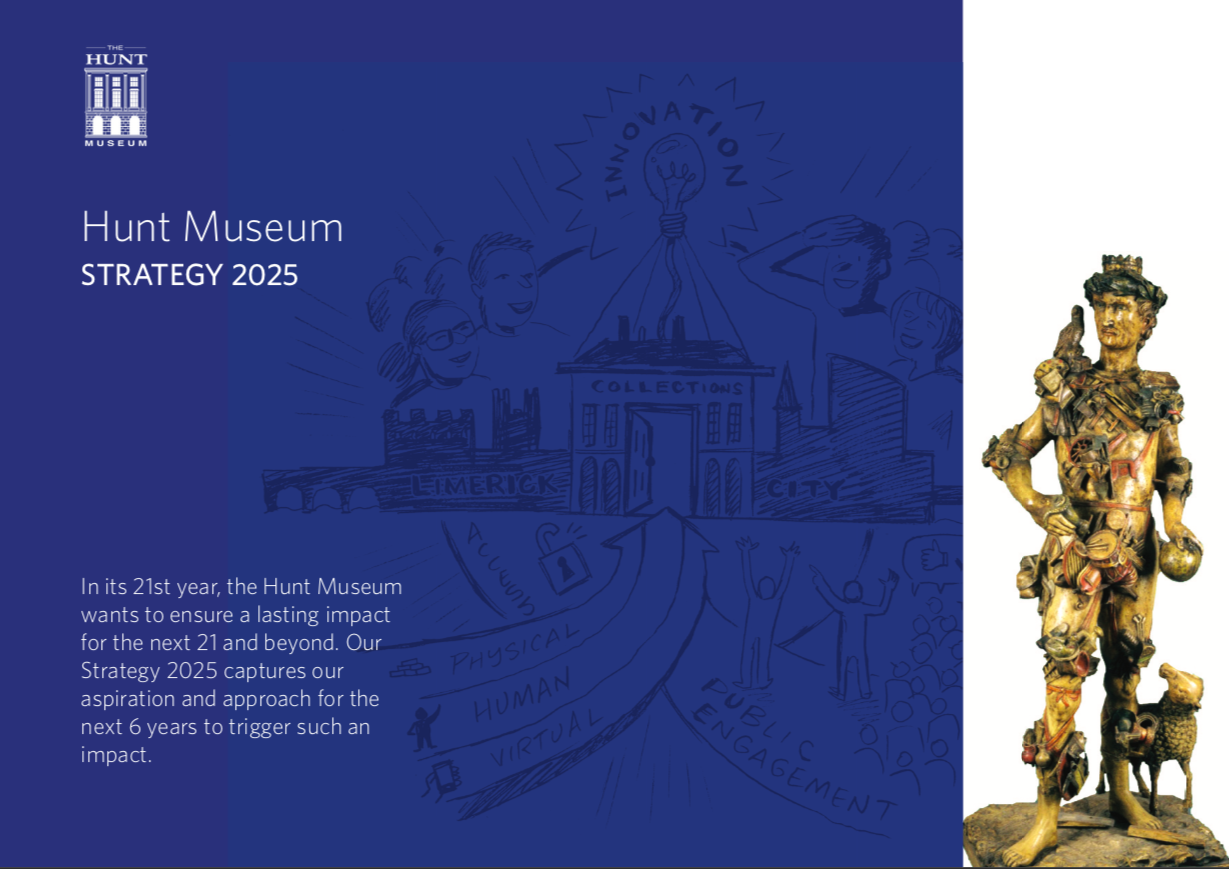 Hunt Museum Business Plan 2020

Final Version
Changing Lives with Culture, Creativity and Learning
‹#›
Staff Responsibility & Resource
Priorities: 
Collections - A. Naomi R. Tori 
Public Engagement: 
Visitors/Exhibitions - A. Naomi R. Naomi + Kerri + intern(s)
Education - A Maria, R. Adam, Hannah, + intern(s)
Community - A. Maria R: Linda
Innovation - A. Jill R. Jill 
Funding - A. Jill R. Rosemarie & Joni

	Enablers
	Network: Docents - A. Joni, R. Sinead
			: Friends - A. Jill, R. Julie
	Collaboration: Partnering -A. Jill, R. Jill (and Priority Responsibles)
			: Planning A. Jill, R. Priority responsibles
	Building: New projects: A. Naomi, R.Naomi 
			: Maintenance A. Naomi, R. Kerri
Administration & Events: A. JIll, R. Kerri
	Finance: A. Jill, R. Jill - outsourced: Willie & Monica 6 d/m
Marketing - A. Jill R. Julie + intern
Front of house - A. Joni. R. Joni + Jackie, Declan & Sinead


Total FTE = 9 + 5 PTE (approx 1.7 FTE) & Interns
[2019 = 9 +3]
Responsible 
Accountable
Consulted
Informed
‹#›
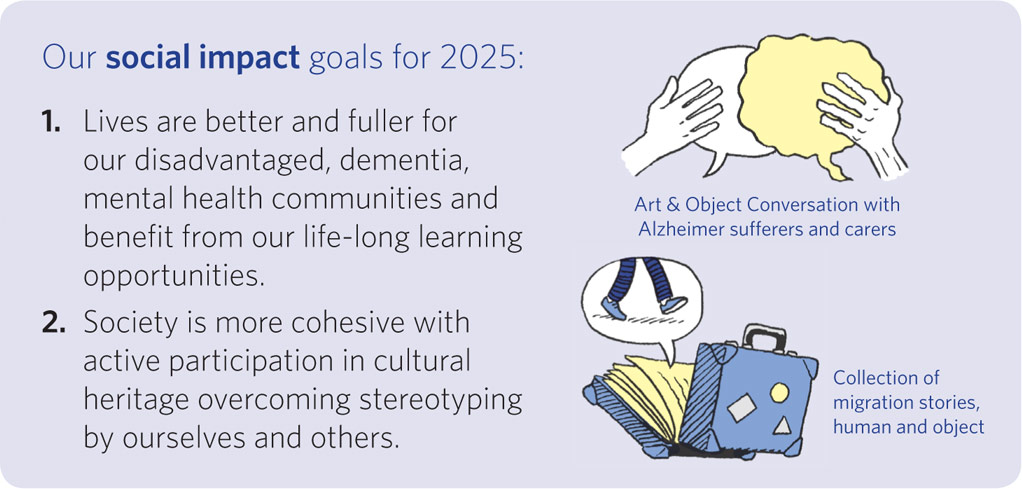 Our Strategic Ambitions:

By 2025 the Hunt Museum wants to have Impact in 3 areas:
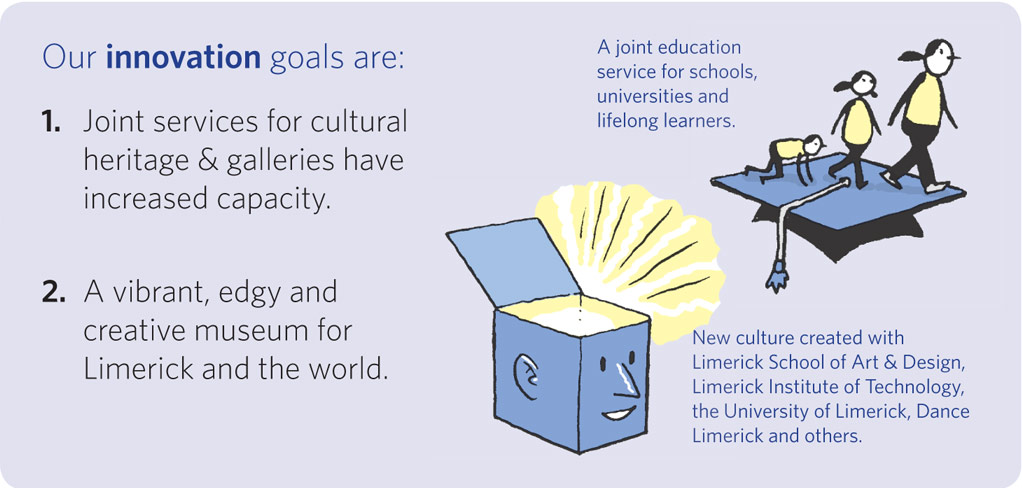 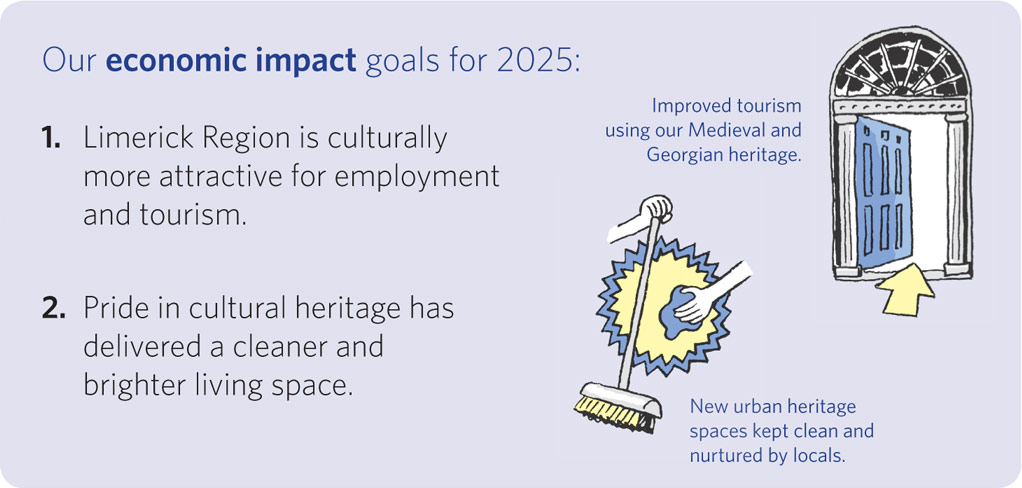 ‹#›
On three platforms
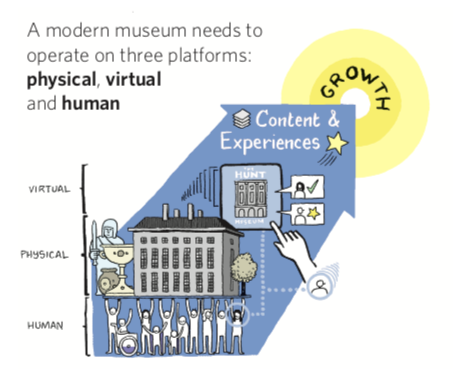 With three key actions per platform for 2020
‹#›
The building
2020

1. Building 
Maintenance Plan 5 year rolling plan in place with designated work for 2020. 
Feasible Flip the Building Plan
Opera, Medieval Quarter & Waterfront Development - contribute to the holistic development of the area

2. Raise funds* to:
Create a showcase gallery
Create the Museum in a Garden


3. Engage visitors and increase physical participation* in our collections and exhibitions.

* See Priority 4 Plans & Priority 2
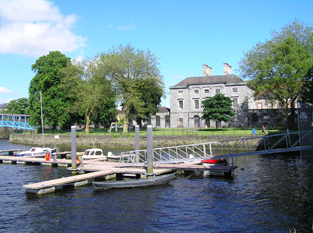 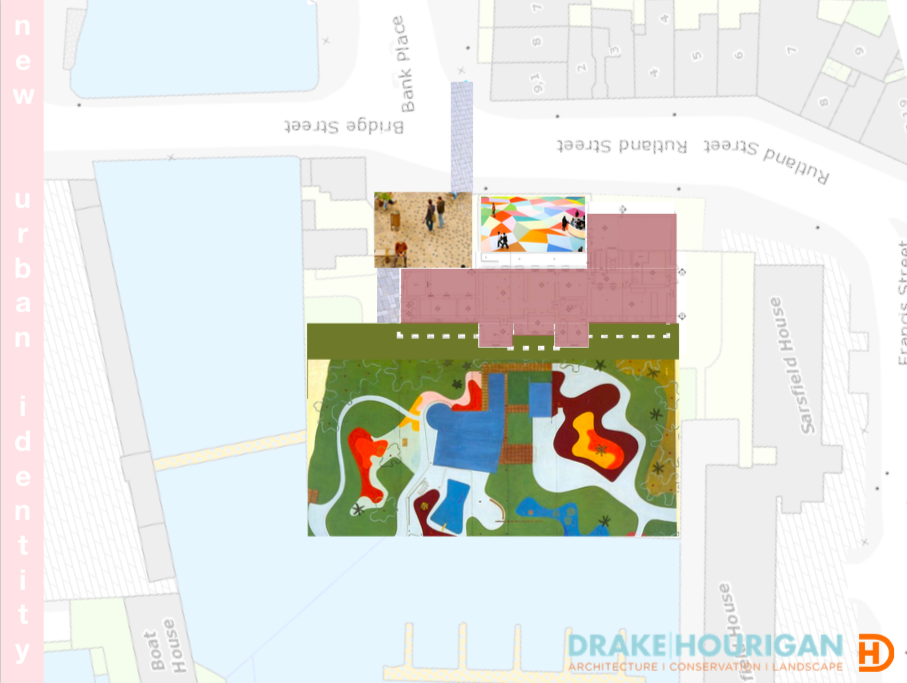 ‹#›
Virtual
2020 


1. Collection Digitisation*:
	Medieval Collection objects digitised and 
online

2. Collection Management*: 
All items in the Collections placed in CMS with associated Europeana Tier 3 /4 metadata

3. Online Presence*:
	Collections fully searchable via New Website 	
All digitised objects added to wikiCommons/Data
	
*See priorities 1,2 & MarComms
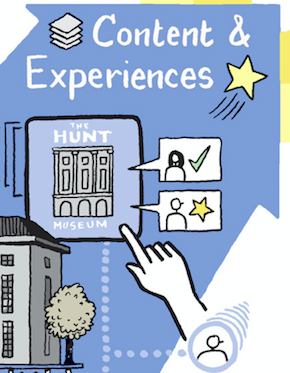 ‹#›
Platform: Building Capital Project and Maintenance
Responsible: Naomi Timeline:	Budget:  Capital €80k   Maintenance Budget  €25K 
T1 Building Capital Project - Upgrading Toilet Facilities
T1.1  Continue project set up in 2019 with agreed work plan Q1
T1.2  Oversee completion of project Q1
T1.3   Drawdown Capital Grant Q1
T2 Building Maintenance plan 2025
T2.1 Appoint Grade 2 Architect to carry out Investigative Survey Q1
T2.2 Prepare 5 year rolling maintenance plan Q1
T2.3  Prepare designated work  plan for Year 1, identifying and prioritising work plan for each quarter  Q1
T3 Prepare plans to flip the building 
T3.1 Planning ready designs in place for use if funds come available Q1
‹#›
Platform: Opera, Medieval Quarter & Waterfront Development
Responsible: Jill  Timeline: 2020 Budget: 
T1 Represent the Hunt Museum in planning & development
T1.1 Attend relevant meetings
T1.2 Make representations to relevant bodies
T1.3 Safeguard the museums position
‹#›
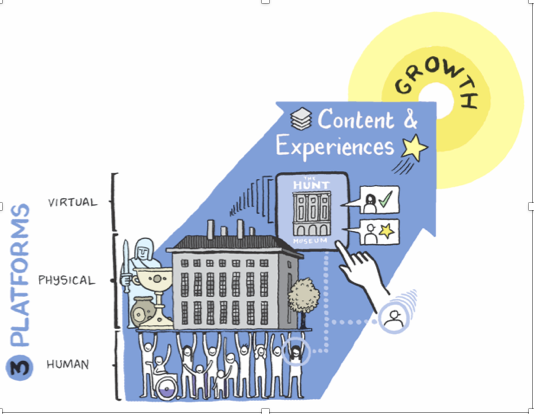 KPI’s for 2020
‹#›
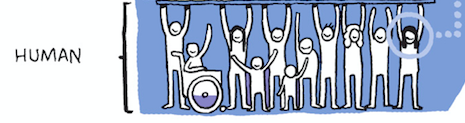 Overall KPI’s
2020 

1. Docents: 
   	5 Docent museum needed projects  delivered in the year. 

2. Friends: 
380 subscriptions to 500, targeting 50 from age group 50-65 or younger. 
 €10K in non subscription funds raised
	
3. Building: 
	Five Year Maintenance plan agreed.
	Feasible architectural plans to reconfigure the building drawn up

 4. Online Presence
	New website in place by June 2020
	Social media reach has increased by 20% on 2019
‹#›
Priority 1 Collections KPI’s
2020

Collection Digitisation:
100 more (baseline end 2019) objects rendered as 2D & 3D Digitisations 

Collection Management System 
	All records on new CMS and 500 meeting Tier 3 quality target

3.	Collection Outreach 
At least 200 digitised objects made available on WikiCommons & Data

4. 	Display modernised 
One study room redesigned with digital displays and heavily reduced number of objects on display
‹#›
Priority 2 Visitors - KPI’s
2020
Exhibition
Deliver a successful and diverse exhibition programme to increase visitors by 5% on 2019
Reach a  global audience with at least one new online and one touring exhibition.
‹#›
Priority 2  Education - KPI’s
2020
Education 

25% of Limerick City & County  schools have visited the Hunt Museum

Deliver a digital version of the migration game for use in the museum visitors to use by themselves. 

Increase collaboration with Lough Gur & Craggaunowen with 1 new archaeology loan box & scoping of a  joint STEAM programme with Craggaunowen

At least 3 one off workshops for schools  linked to temporary exhibitions.
‹#›
Priority 2 Public Participation & Community KPI’s
Community
1.	A digital resource for teachers and general public is created by TY 
students and participating community facilitators 
2.	CofC Volunteers continue to run school workshops 


Participation
1.	Hold 2 public editathons to co-create data for our artefacts
‹#›
Priority 3 Innovation KPI’s
Museum in a Garden is open
‹#›
Priority 4 Funding KPI’s
260K is raised from additional non-operational EU & Irish grants (€120K) , foundations and sponsors (€140K)
‹#›
What does this mean for our 4 priorities:
Collections
Public Engagement
Innovation
Funding
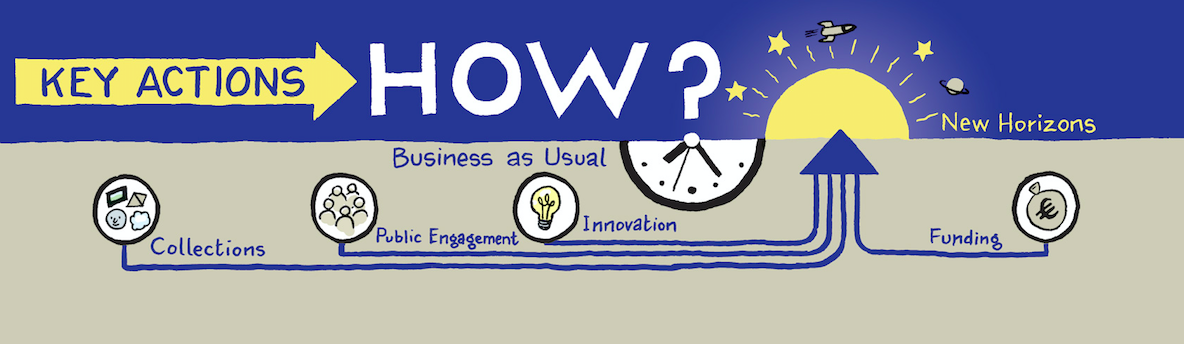 ‹#›
Collections
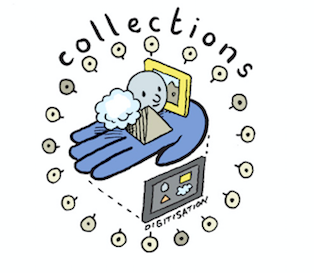 1.	Collection Conservation
	Cleaning and surveys - concentratin on Sybil Connolly

2. 	Collection Display 
Core Collection - Study Room 1 redesigned as a showcase with digital displays and heavily reduced number of objects on display
Epilogue Room - Change out Ceramics for Sybil Connolly
Research new digital displays

3.	Collection Digitisation:
100 medieval objects  objects rendered as 2D & 3D digitisations, 

4.	Collection Management 
System 
		All object records on new CMS and at least 500 meeting 
Europeana Tier 3 quality target
b.	Audit
Full Hunt Trust Audit successfully completed

5. 	Collection Research
	Improve metadata on objects
	Publication of Blogs, Vlogs, Articles

6.	Collection Outreach 
a.	At least 500 digitised objects made available on WikiCommons & Data and 300 on Europeana Archaeology
b.	Europeana Archaeology project
c. 	Heritage & Science Weeks 


4.
‹#›
‹#›
Action 1:  Continue our work to maintain and present all three Collections within the museum.
Action 2:  Extend our reach through high quality digitisation, in particular 3D digitisation, and placing of the collections online, under open licenses and 3D printed versions of our objects for garden and street use. 
Action 4: Through acquisition & collaboration expand the collections & remit of the Hunt Museum 
Action 5:  Improve and upgrade the display of our Collections, with more interpretation and a modernising of the look and feel for the visitor.
Action 6: Initiate partnerships & strategic relationships … to increase understanding of our collections
Collections
Supported by: 
Docents: creating new interpretations and new tour booklet
Friends: Link Friends Lectures more closely to the Collections
Education: Collaborating to make Timeline curriculum based; Developing tours using timeline; Work with LSAD and UL MA Interactive Design Students for new interpretations of the Collections
Marketing: Promote tours
Retail Increase the amount of Contemporary Ceramics on sale, based on the works of Collection artists; Develop replications of twenty objects from the core collection for sale in the Gift shop and online x
Funding: Raise funds for new display cases and redisplay of showcase
‹#›
Priority 1. Collections - Conservation
Responsible: Naomi Timeline: January - Dec	Budget:  cost € 15,000 Getrude Hunt fund for Hunt Collection, .  Funds to be found for Sybil Connolly conservation
T1 - Conservation
Core collection 
T1.1 Preventive conservation
T1.1.1 Cleaning all objects 3 floors Q 2,3,4.
T1.1.2 Maintain correct temperature and relative humidity conditions  and pest control. 

Sybil Connolly 
T1.2 Survey status of Sybil Connolly collection including identification of requirements Q1
T1.3 Identify funds to appoint conservator Q2

Art Collection 
T.1.4 Investigate options to digitise & Survey Art Collection for 2021 Q3
T.1.5 Create a plan to proceed project T.3.2.2 Q4  

Complementary & Support
T.1.5 Liaise with marketing to create comms plan which promotes conservation work Q1
T.1.6 Develop LIberal Arts Programme with Education & Marketing, linked to Friends Q1
‹#›
Priority 1. Collections - Display
Responsible: Naomi Budget: Operational funds 	Timeline: Jan - June
T2 Core Collection Display
Study Room 1
T.2.1  Implement redisplay to facilitate T 2.4, Q1✓
T.2.2 create a project brief for change, with cost evaluation, improvement of information and rotation of objects, link  
            to T2.7 for digital display Q3
T2.3    If budget available execute project brief Q3-Q4

Collection Rotation - Ceramics & Connolly
T2.4	Create project plan to change from Contemporary Ceramics to Sybil Connolly for 6 months Q1
T.2.4.1	Store or find alternative exhibit spaces for ICCC exhibit pieces Q1 ✓
T.2.4.2  	Displaying Sybil Connolly Collection in Epilogue room Q1 ✓

Best Costume Goes to..  and European Expo
T.2.5 Highlight perm collection objects which complement Best Costume Goes to… , add to exhibition brief T2.1  Q1 ✓
T.2.6  Highlight  European objects within the  permanent collection to complement Belonging exhibition & European 
           Expo T2.2 Q2
‹#›
Priority 1. Collections Display
Responsible: Naomi Timeline: February  to July  2020		Budget:   Grants/Sponsorship tbc
T2.7 Digital Interpretation of the Collections
T2.7.1  Investigate feasibility of interactive tables and wall tablets using open source software and data from the CMS  
    Q2 
T2.7.2v Execute T2.7.1 if funds are raised  by end Project manage research and delivery of an interactive table for the 
    Prologue Room Q-Q4
‹#›
[Speaker Notes: Added by Maria]
Priority 1. Collection Digitisation
Responsible: Tori Timeline:   Q2-Q4    Budget:  Operational & Grant Funding to be found
T 3 Digitisation of the Collection 
T3.1   2 and 3D digitisation of 100 Medieval objects 
T3.1.1  Choose objects to be digitised	Q1
T3.1.2	 Create plan of digitisation with Limerick 3D Group Q2-4
T3.2    Art Work Digitisation
T3.2.1	Investigate options for advanced scanning or photogrammetry of Artworks to create a feasibility 
report line with T1.4 Q3
T3.2.2  Based on feasibility report create a project plan with reference to T1.5  Q3
‹#›
[Speaker Notes: Added by Maria]
Priority 1. Collections Management
Responsible: Tori Timeline: Q1 & Q2  Budget: € Museum			
T4 Collection Management System 	
T4.1 Complete transfer of data from Access to new CMS Q1
T4.1.1 	Data transferred as is from Access to Axiel Q1
T4.1.2 	Upgrade existing data and add external data to CMS per object in line with focussed 
Docent research (Task 5) Q1-Q3

T4.2 Document Backlog & Accessions  Q4
T.4.2.1 Address documentation backlog
T.4.2.2 Accession the approx 500 Sybil Connolly items Q3/4
T.4.2.3 Add numbers to  approx 300 objects
T.4.2.4 Accession small number of LSAD paintings and other gifts  
	    To:       Create content for website
	                 Develop content for educational activities and tours
	                 Develop visitor engagement with collection & develop new audiences
		       Create quality data to export to third parties

T5 Hunt Trust Audit
T5.1 Undertake full Hunt Trust Audit with Hunt Trust 3 weeks Q1
T5.2 Review Audit and submit with remedial action report to Hunt Trust Q2 - end
‹#›
Priority 1. Collections - Research
Responsible: Tori       Budget: Europeana Archaeology/Operational                   Timeline: Jan - June
T6 Core Collection Research
T.6.1Docent Research
T6.1.1Review existing research and select areas for further and new Docent Research e.g. Decorative arts listings, Europeana Archaeology data Q1
T.6.1.2 Liaise with Docents to create research timeframes linked to research on new displays and digital table Q3
T.6.1.3 Improve data in CMS in line with T2.2, T2.7.1, T4.1.1.  Distribute to Docents to improve existing  knowledge Q1-Q4
T6.1.4  Encourage use of research in outreach - Blogs, Vlogs, Articles
‹#›
Priority 1. Collections - Outreach
Responsible: Naomi Budget: Requires external funding	Timeline: March - July
T7  Loans & Travelling Exhibits
T7.1 Jewellery Collection Exhibit, New York Create Event Brief & curatorial plan Q1/Q2
Dependent on Funding: 
T7.1.1 Compile list of objects Q1 
T7.1.2 create storyline and update Event Brief Q1
T7.1.3 Event logistics and planning 
T7.1.3.1 Organise venue and budget and secure speaker - Rosemarie 
T7.1.3.2 Organise packing and transport Q3
T7.1.3.3 Organise return of items
T7.2.4 plan symposium and reception in  NYC in 2020. 

T7.2  Loan of The Artist and his Wife by robert Fagan to the Met in New York Q2
‹#›
Priority 1. Collections - Outreach
Responsible: Tori Timeline:   February 2019 - July 2020    Budget:  Europeana Archaeology grant  75% - 25% matching funds from Hunt Museum - €33K- 2020
T8. Europeana Archaeology
T8.1  Complete creation of content Q1
T8.1.1  Complete creation of 2D and 3D images to Tier 3 and Tier 4 levels respectively Q1
T8.1.2 Export to Europeana database under Public Domain Q1/2
T8.2 Implement Communication plan in conjunction with marketing Q1/Q2
T8.3 Progress reports (monthly) 
T8.4      3D Objects
T8.4.1  Complete creation of 2D content
T8.4.2  Complete outstanding educational activities  Q1/2
‹#›
[Speaker Notes: Added by Maria]
Priority 1. Collections - Outreach
Responsible: Tori Timeline: Q1-Q2 Budget: € Museum
T9 All digitised objects added to external Digital Platforms - Wikipedia and WikiData and Europeana, Scan the World, SketchFab, Digital Repository Ireland
T9.1  Set-up project with deadlines and targets - Q1/2
T9.1.1 Add digitised objects to Scan the world site Q1/2
T9.1..2 Add all 3D processed images to Sketchfab Q1/2
T9.1.3 Create DRI profile and add digitised resources Q3
T9.2  Run at least one wikieditathon wtih help from Ireland’s Wikipedian by end of Q3
T9.3100 Medieval Objects digitised and placed online
T9.3.1 Place 100 Medieval objects on line by end Q4
‹#›
[Speaker Notes: Added by Maria]
Priority 1. Collections - Outreach
Responsible: Tori Timeline: Q3 & Q4 Budget: € Museum
T10 - Heritage & Science Weeks
T10.1  Liaise with Education in Q2 to create Heritage Week programme in line with T2.20.1.1
T10.1.1 Create collections plan to facilitate T20

T10.2 Liaise with Education to create Science Week project in line with T2.20.2.1
‹#›
[Speaker Notes: Added by Maria]
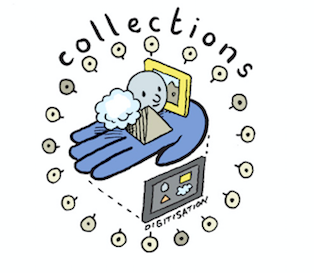 Collections
Status against Strategic Plan 2025
All Key Actions (Business as usual & New horizons) have been commenced between 2019 and 2020.   
Action 3: Create 3D Printed versions of our objects for garden and street use - has been moved to Priority: Innovation.
‹#›
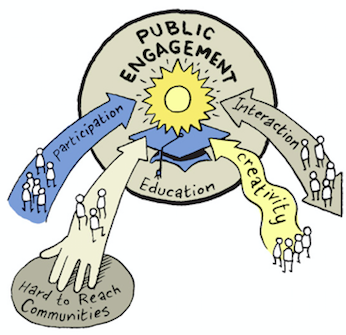 2. Public Engagement - Visitors
Platform Building item 3. Engage visitors and increase physical participation* in our collections and exhibitions.
Action 1: A major exhibition every year, and 3 medium-sized exhibitions to entice visitors from far and wide and gain repeat visits to the museum. 
Action 5:. Multiplication of our audiences through exhibitions in other venues and countries and active uploading of our collections online to international digital collections such as Europeana & the DP.LA.
‹#›
2. Public Engagement - Visitors
Summer Exhibition:  
Belonging Selection of Art Works from the European Investment Bank, 23 Apr - 22 Aug
Interpretation & participation performances by: Cikada, Dance Limerick, Music Generation 

Gallery Exhibitions:
Hughie O’Donoghue  Time, Tide and the Memory of the House  6 Dec 2019- 26  January 2020
Best costume goes to …  ICAP  Irish Costume Archive Project with accompanying online exhibition 7 Feb to 14 April, 
EVA - 4 September - 15 Nov
Works on Paper/Work under Glass: Hogg, Harper & Shinnors,  - 4 December - 24  January 2021

Museum Exhibitions: 
Belonging Reflections  Muintereas - LSAD annual show in Museum galleries - 2 April 

Cafe Exhibitions:
Drawings of 800 years of Fashion Costumes 7 Feb - 14 April
Marie Madden Rice - Batik -  May - Sept  tbc
Autumn/Winter - tbc
‹#›
[Speaker Notes: This is the 2019 schedule]
2. Public Engagement - Visitors
5.	Exhibitions 2021
Investigate bringing the Van Gogh, Roderic O’Conor exhibition to Limerick in 2021/22 or other touring exhibitions from Europe or UK
Investigate a Bobby Baker Exhibition for 2021
Investigate Grayson Perry’s Tapestries - touring exhib Arts Council UK
Investigate staging a Sybil Connolly Exhibition in New York by end of 2021

Supported by:
Docents: leading public tours of the exhibitions -
Education:  each gallery and most museum exhibitions to have a public and schools education programme
Funding:     Fundraising Event  April 23 2020 - coinciding with opening of Summer
 Exhibition; sponsorship is needed for the exhibition.  Friends to support. 
Retail:  where relevant source and sell merchandise related to the exhibition 
Marketing: For each exhibition prepare a specific MarComms Plan, request and communicate a press release and deliver appropriate PR including mass and social media, produce flyers/posters for distribution & incorporate in the event guide, add details to the Hunt Museum website and social media platforms
KPI’s: 5% increase in visitors over 2019 figures
‹#›
Priority 2. Public Engagement - Visitors
Responsible: Naomi Timeline:  		Budget:  Operating Budget 45K Sponsorship 4OK 
T1. Major Exhibition: Belonging Summer Exhibition:  6 venues in Limerick
        Preparation
T1.1 Event Brief kept updated
T1.2 Finalise selection of works & agree conditions of loans Q1
 	T1.3 Documentation, loan agreements, Insurance  and facilities reports for venues Q1
T1.4 Transport & delivery of all works to six venues Q2
T1.5 Apply for funding from Dept. Culture for indemnity for works on display in Hunt  Q1
T1.6 Curation and layout of exhibition in Hunt Gallery
T1.7 Exhibition installation:  
T1.7.1 Arrange building of crates/TFrames, Transport and Installation of  exhibition 
T1.7.2   Build wall and prepare gallery for exhibition, security/alarms Early April
T1.7.3  Delivery of work - examination of works or arrival & write condition reports  April
T1.7.4   Layout and installation  April
T1.7.5   Install text and graphic panels  April

T1.7.7     Prepare Invigilation roster for Sailors Home April
T1.8  Advertise for invigilators
T1.9  Publicity: Prepare all info for publicity, banner, pop up, posters, flyers etc. April
‹#›
Priority 2. Public Engagement - Visitors
Tasks Naomi
Summer Exhibition:  Belonging  ctd…
  T1.10      Research works and artists on display:        
  	T1.10.1	Create text panels and tour for Docents
T1.10.2   	Write Guide and train Docents Apr

   T1.11      Reflections and Connections - students response to EIB works on display
                    T1.11.1        Design panels for statements 
                    T1.11.2         Funding plan and sourcing  Materials for panels
                    T1.11.3        making panels and installing

T1.12    Interpretation & participation performances by: Cikada, Dance Limerick, Music Generation  
T1.12.1    Execute project under Creative Ireland Festivals and Events Grant with partners
T1.12.2     Confirm schedule and add to Events calendar and promotion
T1.12.3    liaise with MarComms and Events
‹#›
Priority 2. Public Engagement - Visitors
Tasks Naomi
Summer Exhibition:  Belonging  ctd…
  T1.10      Research works and artists on display:        
  	T1.10.1	Create text panels and tour for Docents
T1.10.2   	Write Guide and train Docents Apr
   T1.11       Reflections and Connections - students response to EIB works on display
                    T1.11.1        Design panels for statements 
                    T1.11.2         Funding plan and sourcing  Materials for panels
                    T1.11.3        making panels and installing
T1.12    Interpretation & participation performances by: Cikada, Dance Limerick, Music Generation  
T1.12.1    Execute project under Creative Ireland Festivals and Events Grant with partners
T1.12.2     Confirm schedule and add to Events calendar and promotion
T1.12.3    liaise with MarComms and Events
‹#›
Priority 2. Public Engagement - Visitors
Tasks Naomi
Exhibitions : Budget: €36,000 Museum shared with Museum & Cafe Exhibitions
T2  Best costume goes to…. ICAP Irish Costume Archive Project Feb 7 - April 14
T2.1.  Event Brief kept updated
T2.2 Liaise with ICAP on exhibition curation and storyline	T2.2.1 Prepare gallery for exhibition, paint, build walls	T2.2.2 Plan layout of exhibition	T2.2.3 Delivery of work - examination of works on arrival and write condition reports. 	T2.2.4 Layout and installation	T2.2.5 Install text and graphic panels
T2.3 Liaise with Marketing on publicity
T2.4 Opening  reception - 7th Feb
T2.5 Create Online Exhibition to accompany physical exhibition		T2.5.1 Intern to project manage 		T2.5.2 Decide on concept and layout, e.g.: google exhibitions (join google cultural institute?)		T2.5.3 Liaise with curators re: content
           T2.5.4   Design and upload all images and details for google exhibitions
           T2.5.5    Gather Media eg. interviews/ photographs/video                       T2.5.6   Compile data into story
‹#›
Priority 2. Public Engagement - Visitors
Tasks Naomi
Gallery Exhibitions			Budget: €36,000 Museum shared with Museum & Cafe Exhibitions

T3. EVA exhibition 4 Sept - 15 Nov
          T3.1. Event Brief to be create Q2
T3.2  Liaise with xxxx for promotional/publicity material, delivery of works and installation
T3.3 Liaise with Marketing on publicity
T3.4  Opening  reception - September ?
‹#›
Priority 2. Public Engagement - Visitors
Tasks Naomi
 Gallery Exhibitions contd Budget: €36,000 Museum shared with Museum & Cafe Exhibitions
T4  Shinnors, Harper, Hogg - Works on Paper 
	T4.1 Tx Event Brief to be created Q3
T4.2   promotional/publicity material, delivery of works and installation
T4.3 Liaise with Marketing on publicity
T4.5  Opening  reception - December 4
‹#›
Priority 2. Public Engagement - Visitors
Responsible: Naomi
Tasks
 Museum Exhibitions cont/d Budget: €36,000 Museum shared with Museum & Cafe Exhibitions
T5 Mapping the Collection    Limerick School of Art & Design Annual Show - Mid March to mid April 
	Opening night 28 March
T5.1    	Tutors and students do all publicity and installation of exhibition with member of  collection team and marketing
T5.2    Prepare publicity & promotional material, with students and teachers
T5.3   Deliver works and Install exhibition with students and tutors 25 March
T6      UL Interactive Design Students Exhibition May/June
T6.1    Prepare publicity & promotional material 
T6.2    Deliver works xxx  Install exhibition xxxx with students and tutors 
T6.3  Liaise with Marketing re publicity - to be done by students and tutors. 
Opening night to be agreed.
‹#›
Priority 2. Public Engagement - Visitors
Tasks Naomi
Exhibitions:       Budget: €36,000 Museum shared with Museum & Cafe Exhibitions
T7: Cafe Exhibitions
           T7.1    Group Show
                       T7.1.1    Prepare publicity & promotional material 
                T7.1.2      Deliver works  and  Install exhibition 
               T7.1.3     Liaise with Marketing re publicity 
           T7.2    Maurice Quillinan works  
                 T7.2.1    Prepare publicity & promotional material 
                  T7.2.2    Deliver works xxx  Install exhibition xxxx 
                  T7.2.3  Liaise with Marketing re publicity 
KPI - number of works sold
‹#›
Priority 2. Public Engagement - Visitors
Tasks Naomi
 Exhibitions (2021)
T8 Bobby Baker Exhibition 
T8.1 Investigate availability for bringing Bobby Baker touring exhibition ‘Mental Illness and Me 1997-2008’ or new retrospective exhibition to Hunt.
T8.2 Liaise with Green Ribbon week, Limerick Mental Health to stage exhibition during Green Ribbon Week May 2021
T9   Van Gogh/Roderic O’Conor exhibition for 2021/22
T9.1    Investigate feasibility, venue, finance etc of bringing Van Gogh Museums Roderic O’Conor exhibition to Limerick or similar
‹#›
Priority 2 Public Participation - KPI’s
2020
Education 

25% of Limerick City & County  schools have visited the Hunt Museum

Deliver a digital version of the migration game for use in the museum visitors to use by themselves. 

Increase collaboration with Lough Gur & Craggaunowen with 1 new archaeology loan box & scoping of a  joint STEAM programme with Craggaunowen

At least 3 one off workshops for schools  linked to temporary exhibitions.
‹#›
2. Public Engagement - Education
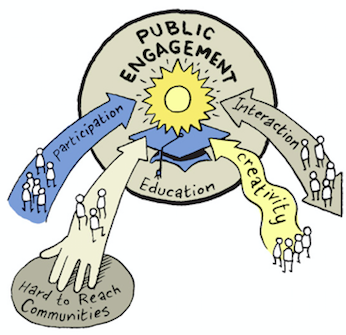 Action 2.  5-11, 12-18 age groups and lifelong learners continue to benefit from our schools and academic programmes.
Action 3: A set of joint museum services in areas of need, e.g., education, finance, marketing, research. 
Action 6. Collaborate and lead the cultural heritage education programme for the region, with every school visiting at least once per year.
‹#›
2. Public Engagement : Education
Tours & Workshops for Schools according to age group:

5-11 - Primary schools curriculum based exhibition tours and workshops, such as  ‘All About the Hunt’,  ‘Animal Hunt’ , ‘Life in the Bronze Age’ workshop programme and 800 Years of Fashion,   and Viking object handling sessions; Curriculum based outreach loan box workshops  on the Vikings, Archaeology, Life in the Bronze Age  and the local community histories celebrated through Communities of Cultures. Kids Mid-term, Easter and Summer camps; Exhibition workshops 
12-18-  Post primary curriculum based including Permanent Collection tours, Reading Twentieth-Century Irish & European Art (Ways of Seeing), Ancient Ireland, Exhibition Layout & Design, Temporary exhibition tours and workshops; Transition year programmes (including Gaisce ) and placements
Lifelong Learners - Permanent Collection tours; Public programming for temporary exhibitions including tours,  lectures, and events and Heritage Week ( August) OpenHouseLimerick. 

2.  Workshop/Tour Development 

Discard Art, Craft and Design Through the Ages.  
Develop new Early Christian Ireland programme for Junior Cert
New media will be used in workshops on the Collection including a digital version of the migration game 
Three temporary exhibition tours for Gallery exhbitions.
2. Public Engagement : Education
3.  Three Muses: Exploring Art & Identity 
Roll out and evaluate joint- museums programme T ( Q1 to Q3) 
Facilitate primary schools engagement with permanent collections and the temporary exhibitions Belonging  and EVA

4. 	National Weeks:  Heritage week, Science week 
Heritage Week new programme linked to Medieval Limerick
Science Week create partnership with ESB 

5. 	Continued Professional Development:  Art teacher CPD in Costume Design  Q1

Supported by: 
Docents: collection and exhibition tours for all age groups; with school workshop subgroups Marketing: Revising the branding of all Education 
Scope promotional templates for Education 
Promote kids camps
Create and execute campaigns for Heritage Week and Science Weeks.
Create and deliver joint promotion campaign on medieval Limerick with St John’s Castle and St Mary’s Cathedral 
Funding	
	Phase II ( 2020/21) joint museums education programme -  Apply for SIF Arts to Impact Grant, Investigate corporate sources, Request additional funding from LC&CC
Friends support
Primary
Priority 2. Public Engagement - Education
Responsible:  Maria             Date: Jan to September 2020  Budget: Education
T1 Onsite Primary school workshop programme      Timeline:  Q1 to Q3
T1. 1	Review, update and complete resources for: a. All About the Hunt,  b. Animal Hunt tour.  c. Clay Through the Ages, d.  Life in the Bronze Age 
T1.1.1  . Clay Through the Ages programme materials to be formalised, including the preparation and delivery of separate Docent guides for  use with 1st/2nd, 3rd/4th and 5th/6th classes and age appropriate activity sheets for each        ✔️            Q1   ( Jan)      
T1.1.2  Liaise with Collections regarding the relocation of ICCC  ✔️
T1.1.3   Recruit new Docents  ✔️
               Train in 
Clay Through the Ages
Life in the Bronze Age   				             Deferred to Q4
T1.1.4  Set-up and deliver promotion campaigns in Spring/Summer and Autumn/Winter for both old and new tours end  				Q1 ✔️ & Q3
             









T2.1.3 …..
‹#›
Priority 2. Public Engagement - Education
Responsible:  Maria                Date: Jan to September 2020             Budget: Education
T1  Onsite Primary school workshop programme  Timeline:  Q1 to Q4 
T1.2  800 Years of Fashion                                          
          T1.2.1 Complete outstand repairs ✔️  
                             And dry cleaning of costumes by February       deferred to Q3   
     T1.2.2 Research and deliver a post workshop teachers pack (for 5th and 6th classes) 											      Q2 & 3
Priority 2. Public Engagement - Education
Responsible:  Maria      Accountable Jill             Timeline:: 2020  Budget: Education              
T2  Outreach Primary school workshop programmes  Loan Boxes  
T2.1 Viking Loan Box
     T2.1.1  Refresh resources and create new age appropriate activities sheets  Q2 - March ✔️
      T2.1.1 Recruit  and train Docents on Viking Loan Box  defer to Q4

T2.2 Archaeology Loan box:  develop with Lough Gur  and Craggaunowen 
Project team: Maria,  Kate Harold/Gemma O Mahony ( Lough Gur) and Jean Wallace/ Pauline Lenihan ( Shannon Heritage/Craggaunowen)
       T2.2.1 Figure out approach to developing existing loan box with above partners  ✔️        	   Q2/3             
      T2.2.2 Work with archaeologists to develop case study activities on Lough Gur excavation sites ✔️ Q2/3  
      T2.2.3 Get UCC archaeology students to create replicas of pottery excavated in LG                       Q2                                  
      T2.2.4 Student teachers pilot loan boxes with three primary school classes                         Q3/4                                        
      T2.2.5 Triplicate box so each partner has access to their own box                                                     Q4
      T2.2.6 Plan and agree marketing/promotion strategy and deliver same                                           Q4
      T2.2.7 Recruit  and train LG Volunteers and HM Docents to deliver loan box workshop          Q1 2021                                                    

  T2.3 Ancient Ireland Loan Box 
       T2.3.1 Recruit ✔️and train more Docents to deliver sessions, including at Craggaunowen                Q1                                                    
       T2.3.2 Promote and deliver workshops    Q2- 4    An online workshop will be delivered instead Q3/4
       T2.3.3 Review partnership with Craggaunownen, including joint marketing
        T2.3.4 Evaluate results and revise for 2021
‹#›
Priority 2. Public Engagement - Education
RACI - Responsible: Adam /  Accountable: Maria    2020 Budget: Op. Grant, LCC&C and grant funding
T3  Run joint service with Limerick Museum and Limerick City Art Gallery as a pilot (Link to Activity Plan)
T3.1    Deliver programme of primary school workshops, resources and activities Q1 & 2
T3.1.1   Develop pupil-led tours of ‘Belonging’ exhibition at Hunt  + at HM and LCGA for Lifelong Learning wk Q3 planning is underway
T3.1.2    Develop and deliver EVA  and Belonging primary school programmes across partner venues Q3/4 and in 2021
T3.1.3    Evaluate pilot 											Q3
T3.2  Scope phase II joint programme to extend to new audiences and partners         ✔️         Q2 & 3
T3.2.1    Secure partnership support and funding for phase II joint engagement programme       Q1
T3.3 Develop phase 2  joint  service with partner (dependent on evaluation & funding) Q4



.
‹#›
[Speaker Notes: KPIs  -  Engage 15 or more schools throughout]
Priority 2. Public Engagement - Education
RACI - Responsible: Adam /  Accountable: Maria            Timeline:  Q1 & Q2 
Budget: Public Engagement pilot programme                Date: Jan to June 2020 ( exhibition opens April)

T3.4  Primary school Belonging exhibition workshop programme in Q2

     T3.4.1 Design and deliver workshop programme facilitating pupil exploration of local, national and European identity - Jan-June
      
      T3.4.1.1Develop a programme of related tour activities at HM, LCGA,  Jan-June
      T3.4.1.2  Link  with Blue Star programme to plan/publicise Europe Day ( May 9th) pupil led tours 
       T3.4.1.3Invite Communities of Culture and other local community groups to this event
       T3.4.1.4 Promote pupil-led tours via Limerick Community Radio, HM social media - April

Belonging education programme not possible due to Covid. Deferred to 2021.
In response to home learning and distance teaching during Covid (March to June), a series of new pupil online resources were created and circulated.
Priority 2. Public Engagement - Education
RACI - Responsible: Adam /  Accountable: Maria            Timeline:  Q3
Budget: The Three Muses

T3.5 Primary school EVA exhibition workshop programme
Date: subject to the restructuring of EVA. HM Awaiting information.It is currently thought that EVA will run November/Decemeber and throughout part of 2021

T3.5.1 Design and deliver a workshop programme facilitating pupil engagement with EVA contemporary art exhibition – July-Nov
T3.5.1.1 Collaborate with EVA  and LCGA Shinnors Scholar to plan and deliver the above across HM, LCGA, LM –  Q2 (June) and ongoing ✔️
T3.5.1.2 Develop a thematic programme of related activities across these venues - July-Nov
T3.5.1.3 Scope possible use of digital media to facilitate student responses to modern and contemporary artworks –  Q2 (June) and ongoing ✔️
Priority 2. Public Engagement - Education
RACI - Responsible: Adam /  Accountable: Maria            Timeline:  Q3 to Q4

T3.6  Limerick Lifelong Learning Festival     Date: Sep 28-Oc 2020
T3.6.1 Coach primary school groups to deliver pupil led tours of  Hunt, LCGA and Limerick Museum NOW AN ONLINE PROGRAMME DUE TO COVID_19
T3.6.1.1 Agree venue dates/times and other online event details with Three Muses cultural partners Q3
T3.6.1.2 Work with LLL festival organisers to develop and promote virtual tours as part of festival programme. Q3
T3.6.1.3 Work with selected primary school groups to help them develop vitural tours of the Hunt collection, LCGA and Limerick Museum
T3.6.1.4 Work with LLL festival organisers and Communities of Culture (Linda) to arrange for community groups and groups of adult learners to attend virtual tours Q3
T3.6.1.5 Deliver pupil led virtual tours in confirmed venues Q3
‹#›
Post primary
Priority 2. Public Engagement - Education
Responsible: Hannah   Accountable: Maria   Timeline:: Q1 to 3          Budget: Education    		
T4 New Junior Cycle tour           			
T4.1 Execute/Create activity plan Q2 & 3 
T4.2 Develop new Early Christian Ireland tour of Collections June to August
T4.2.1Consult Docents regarding most suitable collections ✔️
T4.2..2 Draft curricula linked script and create support materials/resources ✔️T4.2.3 Work out linkage with St Brendan’s Voyage Boat, Craggaunowen 
T4.2.4 Pilot tour with invited JC students September to December            Q3 
T4.2.5 Recruit and train Docents  with input from Collections	Q3
Priority 2. Public Engagement - Education
RACI:  Responsible: Hannah   Accountable: Maria      Timeline: Dec 2019 to April 2020         Budget: ICAP/Education  
T5  Post Primary Exhibition workshop programmes 

T5.1  Best costume goes to…. Post Primary JC & TY Workshop programme February to April 
           T5.1.1 Create promotional flyer and circulate to schools in Spring/Summer newsletter    Jan Q1 ✔️
T5.1.2 Draft tour of exhibition    									         Q1 Jan/Feb ✔️
T5.1.3 Design/confirm activities, including learning resources, integrating 800 Years of Fashion and Viking Loan Box objects 										Q1 early Feb    ✔️                                                                                                               
T5.1.4 Pilot workshop & make necessary changes 						Q1  mid Feb ✔️
T5.1.5 Management of bookings Q1-Q2                                                                     Q1-2 Jan to March ✔️
T5.1.6 Delivery of workshop programme 						Q1-Q2   Feb & March ✔️
T5.1.7 Consider creating discovery resource for display of PC objects being delivered by Collections
Create new online resources ( x 2) to support distrance learning for students and families ✔️
[Speaker Notes: https://www.ocr.org.uk/Images/208170-costume-design-topic-exploration.pdf#targetText=The%20activity%20consists%20of%20students,terms%20of%20creativity%20and%20style. 
And 
https://www.stemread.com/wp-content/uploads/2017/05/Costume_Design_Lesson_Plan.pdf

Hannah see event brief on google drive https://docs.google.com/document/d/1dDGPRUjF06yiGQAka1PPusoEEU_ceuoH73M_h-7Uh6k/edit#heading=h.sgel89k986xr]
Priority 2. Public Engagement - Education
RACI:  Responsible: Hannah   Accountable: Maria                          Budget: Education
Timeline: August to November 2020 -  UNDER REVIEW

T5 Post primary exhibition tours

T5.2 Provide EVA exhibition tours to Leaving Certificate art students subject to the restructuring of EVA due to COVID 19

     T5.2.1 - Review Leaving Cert Art/Section 4 Contemporary Art past paper questions to        understand the required learning outcomes for students                                               Q3 -  July
    T5.2.2 -  Collaborate with EVA staff and artists to produce an exhibition tour   Q3 Aug
     T5.2.3  - Develop a ‘Look, Interpret and Respond’ resource enabling students to      interpret contemporary artworks on display and to produce structured responses on same. 
    T5.2.4  - Promote to schools in Q1 Spring Summer and Q3 Autumn Winter newsletters
    T5.2.5 – Online? Workshop programme delivery September/ November Q3-Q4 but also 2021
     T5.2.6 – Management of bookings
Priority 2. Public Engagement – EducationAlso see  Priority 3. Innovation a. Partnerships
RACI  Responsible: Maria   Accountable: Jill                  Timeline: Q1 to Q3 February to September 2020                       Budget: Education

T6 Post Primary programme   Cragg closed until Spring 2021 due to COVID

T6.1 Jointly develop/deliver a STEAM programme with Craggaunowen
Project team: Maria with  Jean Wallace at Shannon Heritage ( SH) and Pauline Lenihan at Craggaunowen

T6.11 Investigate potential to deliver this through the existing Erasmus+ funded  programme by STEM Education at MIC and Clare Education Centre.  -  ongoing
     T6.1.2  Work with STEM Champions to scope learning opportunities at HM and Cragg                                               	      Q1 (February)
T6.1.3 Prepare MOU with SH agreeing roles and responsibilities and input/ resources required from both partners   								 	    Q2
T6.1.4  Jointly prepare activity plan                                                                       Q2                                                                              
T6.1.5 Design programme of activities for delivery at HM and Cragg         Q2/3
T6.1.6 Agree, develop and circulate publicity to teachers                                 Q2 & 3
T6.1.7 Pilot programme with two 1st year group    					    Q3 
T6.1.8  Aim to deliver this offering by September into October                      Q3 & 4
T6.1.9 ( new task added) Prepare sample activities materials on HM collection and obtain feedback from teachers Q3/4
Priority 2. Public Engagement - Education
RACI:  Responsible: Hannah   Accountable: Maria   
 Timeline: Nov? 2020 to Feb 2021?                         Budget: Education

CONFIRMATION FROM ARTICULATION ORGANISERS IS REQUIRED AS TO WHETHER THIS IS GOING AHEAD IN 2020 DUE TO COVID i

T7 Post primary -   Articulation Ireland competition 2020/21
    T7.1  Produce publicity for Call out to schools in September                               			Q3
      T7.2.2 Confirm participation from schools in October                                            			Q4
      T7.3 Deliver discovery/training days in Collection with students  in November 			Q4              
      T7.4 Each school delivers in class heats in December                                          			Q4
      T7.5 Plan and deliver regional final in Museum 							February 2021                               
      T7.6 Support students to attend and participate in the national competition 		Mar 2021
------------------------------------------------------------------------------------------------------------------
Responsible: Maria              Timeline:: Q1          Budget: Education 
T8  Post Primary Art Teacher CPD with ATAI on 1 Best costume goes to …
T8.1 Develop proposal in conjunction with ICAP,  Ruth Duignan (LSAD) and ATAI    	 Dec 2019 ✔️ 
T8.2 If T8.1 successful Liaise with Ruth Duignan and others to coordinator CPD activities                         Q1/Jan ✔️ 
T8.2.1Publicise through ATAI and arts in Education Portal		Deferred TO Q3 or 4
T8.2.2 Manage bookings								Deferred TO Q3 or 4
	T8.2.3 Deliver CPD   									Deferred TO Q3 or 4
Priority 2. Public Engagement - Education
Responsible: Maria              Timeline:: Q1 to 3          Budget: Education 
Post Primary Outreach
T9 Loan Boxes
T9.1 Viking Loan Box: Refresh resources and create new activities sheets for JC students  							         						Q2 ✔️
T9.1.2. Recruit (Q2) and train (Q3) Docents on Viking Loan Box                 Q4                                   
	     
T9.2 Ancient Ireland Loan Box
T9.2.1 Recruit and train more Docents		                                               Q4
‹#›
Priority 2. Public Engagement - Education
Responsible:  Maria               Timeline:: 2019                    Budget: Education                              
T10  Heritage and Science Weeks. 
  T10.1 Heritage Week
T10.1.1 Create new programme for Heritage Week linked to Limerick Medieval Heritage Q2 ✔️
T10.1.2  Work with marketing to promote the programme  July
T10.1.3   Deliver the programme  August ( on track)
  
T10.2  Science Week programme sponsored by ESB
T10.2.1 Research and develop programme proposal 

Additional tasks added in light of COVID 19: 
Scope and produce online video workshop for primary schools
Deliver science based workshop for families on the Collection








92
‹#›
Priority 2. Public Engagement - Education/
Responsible:  Maria  Accountable: Jill    Timeline: Summer 2020   Budget: Education                              

T11   Art Camps for Kids ( in Feb ( Mid Term), April ( Easter), Summer and October (Mid Term)
              T11.1.Review existing business model to deliver camps       ✔️                                                                          Jan Q1
                T11.2   Find partners to deliver camps	  ✔️		                                                                          Jan Q1

    T11.3  Support ( not deliver) marketing  of camps   ✔️
‹#›
Priority 2. Public Engagement - Education
Responsible:  Maria               Timeline:: Q1 & 2 (Jan -  April)    Budget: Education


T12 Public Programming/ Temporary Exhibitions

T12.1 Best Costume goes to…   exhibition extended to Nov (due to Covid)
        
       T12.1.1 Plan  and deliver Public talks for ICAP exhibition ✔️ July & August programme confirmed ( 2 x lunchtime talks and one Saturday family event)

   	T12.1.2- Liaise with Collections regarding delivery of  an associated discovery guide 
   	T12.1.3 Plan and deliver Kids Cult Costume Camp by Lumen   ( Feb or April)  CANCELLED due to Covid
  	T12.1.4 1 day adult costume workshop with Ella Daly Masterclass with Joan Bergin -  Deferred to Q4 ( October 15)
  	T12.1.5. Liaise with Marketing to promote these events Q3/4
[Speaker Notes: http://www.lcfe.ie/full_time_courses/costume-design-for-theatre-film-cdtx/

   T12.3.1 Research and plan talks by
                  ICAP Veerle and Eimear   Jan/Feb Q1                                                                                                                      
                      Eimear Murphy, Abbey Theatre costumes and  props etc                                            March
                      Dr Harvey O Brien,  School of English, Drama and Film UCD      				      April]
Priority 2. Public Engagement - Education
Responsible:  Maria            Accountable: Jill           Timeline:: Q2/3 2020                Budget: Education
Public Programming/ Temporary Exhibitions

T12.2 Belonging exhibition Public Programming (April  to June)

T12.2.1 The Hunt Belonging Artists Series @UL or @LSAD                           
        T12.2.1.1Liaise with EIB to recruit three featured artists for virtual talks                         Q1 Jan
T12.2.1.2 Partner with LSAD and UL to gain access their networks and to secure their venues/facilities  for these events 
T312.2.1.3    Assess streaming facilities in LSAD and UL. Get agreement that these will be augmented if necessary                                                     
        T12.21.4      Confirm list of artist to participate in the programme 				         Q1 Feb 

T12.21.5   Coordinate and agree programme with artists and partners                               Q1 March
T12.2.1.6  Agree marketing plan with partners and roll out    					Q1 March                                                   
T12.2.1.7    Deliver one monthly virtual lecture  April to June                                         Q2  April/June


T12.3 Coordinate and support delivery of T2.1.7 Belonging Interpretation & participation performances by: Cikada, Dance Limerick, Music Generation
2. Public Engagement : Community
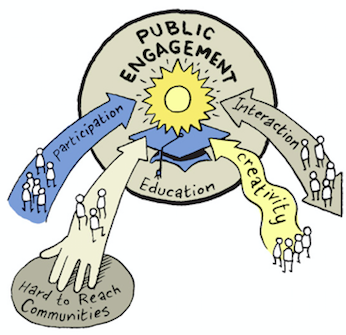 Action 3. Community outreach with partners for mental health,  dementia, Travellers, Migrants, Refugees, prisons and families and local communities.
‹#›
2. Public Engagement : Community
Communities of Culture Phase IV 
‘Loan Box project’ -  Community Facilitators continue deliver workshops in schools and will work with TY students to create digital learning content on Loan Box histories which will be used as a digital resource for teachers.Q1-2  
Investigate funding for Phase V Q1

Mental Health Campaign: 
Develop a Hunt Museum based activity with LMHA  that resonates with Green Ribbon month &  Mental Health Week 2020; 
Deliver a monthly activity, such as gardening or conservation with Limerick Mental Health and the Mens Sheds 

Dementia Programme:
In House programme for people living with dementia and their family/carers;
Outreach to Social Clubs for people living with dementia and their carers x

Sunday Kids Arts & Craft Club: 
continue with the help of Docents and LMHA volunteers to run Sunday arts & crafts monthly

Half term camps:  investigate business model. 
Prison and Prison Families:  link to the Belonging exhibition
‹#›
2. Public Engagement : Community
Supported by: 

Education: School Workshop sessions with CofC Facilitators continue throughout Phase IV Sept 19 to June 20; ; Group TY Students identified and trained in multimedia techniques to create digital content Nov 19 to May 20;
Docents: helping in Dementia, Mental Health & Kids Arts/Crafts programmes
Marketing: Schools flyer for Communities of Culture; MarComms Plan for Mental Health week Friends: Year long activism and fund raising campaign with Hunt Society volunteers to promote the benefits of culture heritage and participation for mental health
Funding: Communities of Culture  funding granted - LCCC Regeneration to May 2019. Set up link to Mental Health Charity to raise funds for the Charity and the Museum’s activities
KPI’s:   Volunteers continue to run Primary School Workshops when funding is finished 
	    The Hunt Museum is recognised as a supporter of Mental Health Charity
‹#›
Priority 2. Public Engagement - Community
Responsible:  Linda Timeline: Sept 19- June 20    Budget:  Social Intervention Fund (LCCC) €20k
T1 -  Communities of Culture Phase IV -  
T1.1  Coordinate and deliver Multi Media training with students Q1✔️
T1.2  Create plan with Loan Box Community Facilitators (Phase III) to deliver primary school workshops. Q1✔️
T1.3 plan and deliver collaborative sessions  between students and community facilitators to create digital content for loan box stories/histories   Q1✔️ but suspended in Q2 due to Covid. Deferred to Q3 and 4
T1.4 Investigate funding & create proposals for Phase V funding Q1 & 2 ✔️
T1.5. Plan  and deliver Limerick Lifelong Learning Week  with Community Facilitators including exchange events in  community venues Q1 & Q2    March/April
T1.6  Make loan box multimedia content available online to teachers  Deferred to Q4
	T1.6.1 Create & test online resource Deferred to Q4
T1.7  Work with Marketing to promote results of project and Lifelong Learning week 
T1.8  Write up report for SIF - June 2020  Deferred to Q4 due to Covid
T1.9 Involvement in numerous community events with links to CofC project. Nov/May ✔️
‹#›
Public Engagement Community
Responsible: Linda/LMHA/Friends  Timeline:: 2019.   Budget: Raised Funds 
T2 Mental Health Collaboration
	T2.1  Develop with Limerick Mental Health Association Volunteers and Hunt Museum Friends, a 2020 museum participation activity led programme (link to Friends work to create joint projects)  by February 2020 ✔️
T2.2 Create overall plan linked to Green Ribbon, Mental Health Week by mid February 2020 Deferred 
T2.3 Co-create GoFundMe 2020 Fundraising plan linked to events and activities  with LMHA & Hunt Friends fundraising campaigns end of February 2020 ✔️
‹#›
Public Engagement Community
Responsible: Joni Timeline:: 2020.   Budget: Ireland Funds & Sponsorship
T3 Dementia programme 
In-house x 1 : Feb: Bruff Dementia Village ⇃
T3.1 In -house monthly x 6  Dementia Programme offered to general public and care establishments (first Tuesday of each month from Jan -Jun 2020).  Bruff Dementia Village have expressed interest in doing the programme in 2020, to liaise with Nisha Joy about Bruff residents attending.
Outreach x 2  Jan, Feb Riverdale House Hursing Home ⇃
T3.2 Outreach monthly -  Jan to Jun x 6 and Sept to December x 4. 
 	T3.2.1 Venues: Riverdale Nursing Home (Jan and Feb) and other venues such as Limerick Dementia Social Club, St Mary’s Social Club, St Paul’s Nursing Home under consideration. 
T3.3 Call for more docents to join Dementia programme and undertake training.⇃
 ⅙  Training completed will resume when programme resumes ⇃

  To be delivered by Joni and docent Moira O’Dwyer.(Create full plan with Docents dates for in-house and Outreach delivery.Q1) 
T3.4   Design an information point and display for Dementia programme with Marketing by April  2019  ⇃
T3.5 Training- Moma online course- Interactive Strategies for Engaging in Art Q1 & Q2 ⇃

T3.6 increase cooperation and collaboration with Memory Technology Resource Room, St Camillus’


T3.8 Monthly Kids Arts and Crafts Club
	T3.8.1   Work with Docents to come up with arts and crafts connected to objects in collection
	T3.8.2  Jan and Feb sessions delivered,  if feasible will resume in September
 Deliver monthly Sunday sessions Q1-Q4
‹#›
[Speaker Notes: Decision made to take smaller groups and engage fewer docents, to secure sufficient resources.]
To be delivered by Joni and docent Moira O’Dwyer.(Create full plan with Docents dates for in-house and Outreach delivery.Q1) 
T3.4   Design an information point and display for Dementia programme with Marketing by April  2019  ⇃
T3.5 Training- Moma online course- Interactive Strategies for Engaging in Art Q1 & Q2 ⇃
T3.6 increase cooperation and collaboration with Memory Technology Resource Room, St Camillus’
T3.8 Monthly Kids Arts and Crafts Club
	T3.8.1   Work with Docents to come up with arts and crafts connected to objects in collection
	T3.8.2  Jan and Feb sessions delivered,  if feasible will resume in September
 Deliver monthly Sunday sessions Q1-Q4
‹#›
2. Public Engagement - Participation
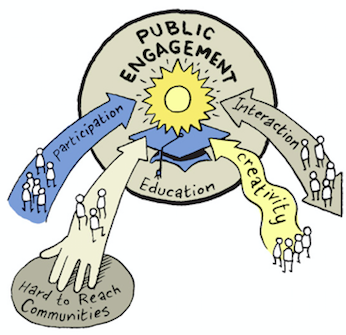 Action 7: A social media led development of our web presence, where our interactions with our online audiences are vibrant and continuous. 
Action 9: Public participation events to increase our knowledge and improve the description of our Collections on our own websites and in Wikipedia, via Wiki-Editathons etc. 
Action 11: Interactive events such as hackathons, editathons, 3D digitisation and Collection days to give more people the opportunity to contribute to our social and economic impact.
‹#›
[Speaker Notes: Our actions for Public Engagement Participation are three  - Translating to]
2. Public Engagement : Participation
Limerick 3D Project:  using a group of volunteers to digitise and publish the collection as 3D objects.

Community Collection Days: Ardnacrusha / Nights Candles Europe @ Work Community Collection with ESB Archives & Europeana & Europeana Sport under European Expo 2020

Social media platforms development of interaction & participation to increase audience reach and engagement with the Collections and Events

Events: stage some key events: European Expo & Belonging launch, Film Quiz Night, Art & Prosecco, Liberal Arts Programme.
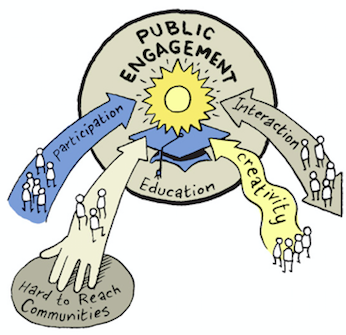 ‹#›
[Speaker Notes: Add to tasks: Develop volunteer groups within Hunt Friends and Society to run participation activities including Vlogging about museum and our objects.
Hackathon - Run a hackathon with @LIT and @UL linked to Coding Da Vinci  to generate new technology for the museum]
2. Public Engagement : Participation
Supported by:

Education: structuring activities that contribute to curricula and lifelong learning
Docents: volunteering and helping where needed
Friends: actively promoting and participating in events
Community: encouraging a wide range of people to join in and gain from the participation
Marketing: promoting all the events to target audiences.
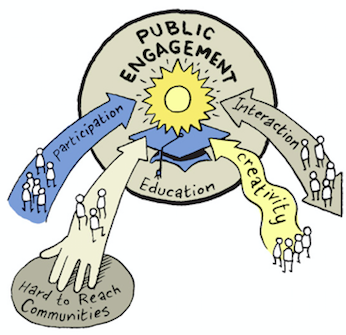 ‹#›
[Speaker Notes: The following tasks]
Priority 2. Public Engagement - Participation
Responsible:  Maria Timeline::  Q1-Q4   Budget: Museum Budget
Limerick 3D Project
T1 Digitisation of the Collection with Volunteers
T1.1 Reform the Limerick 3D group, encouraging more volunteers, including students from LIT and UL Q1 ✔️
	T1.1.1 Advertise the group ✔️
T1.1.2 Support the group with Collections Deferred to Q3/4

T1.2 Set up and deliver LIT Game Art & Design placements for Summer 2020. Complete objects left unprocessed by 2019 students. 	
T1.2 Investigate support and training opportunities via Europeana Archaeology and Digitisation groups.  ✔️on-going
T1.3 Digitise the 100 medieval objects for 2D & 3D digitisation which are required for Collections and Education projects Q1 Deferred to Q3/4
T1.4 Improve data and upload of all 3D objects on:
Sketchfab 3D object information with CMS information   Q3
Scan the World to reach new audiences   Q-2  Deferred to Q3/4
‹#›
[Speaker Notes: Added by Maria]
Priority 2. Public Engagement - Participation
Responsible:  Maria Timeline::  Q1-Q4   Budget: Museum Budget
Limerick 3D Project cont/d
T2 Scope opportunities for 3D printing
T2.1 Scope opportunities and costs for 3D printing digital models, including liaising with Fab Lab Q1  ✔️ and ongoing

T3  Investigate funding for digitisation
T3.1 Work on next tranche of funding for the project…. Grant applications or Sponsorship 
Q1- 4 ✔️ ongoing
‹#›
[Speaker Notes: Added by Maria]
Priority 2. Public Engagement - Participation
Responsible:  Jill  Timeline::  Q2-3   Budget: Museum, UL, Europeana, ESB
T3. Community Collection Days: 

T3.1 Europe @ Work Community Collection with ESB Archives & Europeana 
	T1.1 Agree a brief with ESB and the National Archives and Europeana Q1? ✔️
T3.1.2 Run physical online collection day and symposium September 25/26
	T1.2 Repeat Science of Light workshop 


T3.22 Europeana Sport under European Expo 2020, with UL & Europeana 
	T2.1 Agree brief with UL and Europeana
	T2.2 Run event Q2/3
‹#›
Priority 2. Public Engagement - Participation
Responsible - Alisson Timeline::  Q1-Q4   Budget: Museum
T4. .Social Media Platforms
T4.1 Use all social media platforms to increase audience reach and engagement with the Collections and Events
T4.2.1 Analysis of 2019 use of social media platforms-  Q1
T4.2.2 Create plan for use of social media platforms with targets - Q1
T4.2.3 Create RFP for Website
T4.2.4 Execute plan, reporting progress quarterly and adjusting where needed Q1-Q4

T5 Statistics
T5.1 Set up a Google sheet based reporting of all museum statistics for completion by relevant colleagues. (Sinead & Hannah) M1
	Education and Tour Books
	Admissions
	Visitors
	Opening night attendees
	Web & Social Media stats, including Wikipedia, Sketchfab, Scan the World. 
T5.2 Complete Google sheet - monthly
‹#›
Priority 2. Public Engagement - Participation
Responsible - Kerri Timeline::  Q1-Q4   Budget: Museum
T6. Events
T1 Create overall plan of events on Google Spreadsheet - M1
T2. Create event briefs for specific events such as Film Quiz, Launch of Belonging, Art & Prosecco, Liberal Arts 

T3. Events - Based on intelligence to date create new plan for events, looking at venue hire vs management, simplifying the offering and streamlining admin etc
‹#›
2. Public Engagement
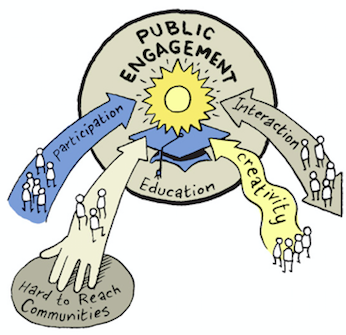 Status against Strategic Plan 2025
10 of the 11 Key Actions (Business as usual & New horizons) have been commenced between 2019 and 2020.   
Action 10 - use of new technologies to develop artificial intelligence interactions, new applications and games based on Collections - has not been commenced.
‹#›
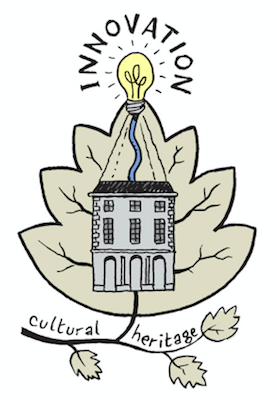 3. 	Innovation : Partnerships & Collaborations & Technology
Action 1: Work with other Limerick and regional attractions to increase awareness and use of the city’s heritage to the benefit of inward investment and tourism.
Action 2: Collaborations with University of Limerick, Limerick Institute of Technology and Limerick School of Art and Design.
Action 3: A set of joint museum services in areas of need e.g. education, marketing, finance, research
Action 4: Collaborate with more cultural organisations to deliver new experiences such as Lightmoves Screen Dance or Crinniù na nOg.
Action 5: Deliver with other Irish institutions a Digital Cultural Heritage Strategy
Action 6: Expand our connections with international and local research and technical institutes
Action 7: Acquire new collections and innovate in the sector
‹#›
[Speaker Notes: Whereas under our priority Innovation we are aiming to to Create A Medieval trail]
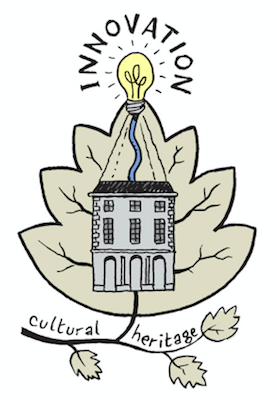 3. 	Innovation : Partnerships & Collaborations
Joint Digitisation Project - with museums of Limerick

Garden Project - with partners: LMHA, Mens Sheds, Arup, LSAD, LImerick Inside Out, TLC 
run community competition for landscape architect and to landscape the garden in 2020
Project engaging Green schools in the collection & recycling of plastic, to 3D print chess pieces in schools

3D Printing & Supersize Object Rendition - work with partners 
create funded research project(s) to realise the development of Hunt Museum objects for use in the Garden, Schools and Public Realm

Medieval Limerick Tourism Partnership - work with Medieval Quarter, Failte Ireland and LC&CC 
 improve the offering and promote Limerick’s Medieval credentials

GlamWiki and museums partnership 
improve use of wikipedia by Irish Museums

Framework for Digital Cultural Heritage for Ireland. 
Continue work with national and regional cultural heritage institutions and the Dept of Culture, Heritage & the Gaeltacht to create a  Framework
‹#›
[Speaker Notes: Whereas under our priority Innovation we are aiming to to Create A Medieval trail]
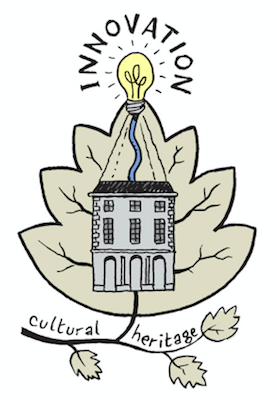 3. 	Innovation : Technology
Supported by:

Collections: identifying the relevant objects
Education: helping with access to schools
Community:  TLC & LIO running the Garden project
Marketing: to promote activities and results and working with Tourism platforms and Failte Ireland to promote medieval trail and the connection to the Museum. 
Funding:  raising funds for 3D digitisation & printing
‹#›
[Speaker Notes: Whereas under our priority Innovation we are aiming to to Create A Medieval trail]
Priority 3. Innovation - Partnerships
Responsible:  Jill  Timeline::  Q2-3   Budget: Museum and other Stakeholders
T1 Joint Digitisation with other Limerick Museums 
T1.1   Investigate feasibility of joint project for the digitisation of  Limerick Museums Objects 
T1.1.1 Cost Project and Equipment purchase with partners Q1  ✔️
T1.1.2     Execute Plan Q3 
T1.1.3     Evaluate results and moderate for 2021 Q4
‹#›
Priority 3. Innovation - Partnerships
Responsible: Rosemarie Accountable: Jill Timeline::  Q2-3   Budget: Museum  and sponsorships
T2  Develop the Garden Project with partners: LMHA, Mens Sheds, Arup, LSAD, LImerick Inside Out, Team Limerick Clean up
T2.1  Launch Garden competition
	T2.1.1 Judge Phase 1 		Q1
	T2.1.2 Judge Phase 2		Q2

T2.2  Funding 
	JP McManus funding 		Q1
	Sponsorships			Q2

T2.3 LIO / Green Schools & TLC Garden Chess Set 	
	T2.3.1 Project Plan 		Q1
	T2.3.2 Execute Plan		Q1-2

T2.4  Garden landscaped
	T2.4.1 Plans agreed with competition winner Q2
	T2.4.2  Launch of Museum in a garden Q3/4
‹#›
Priority 3. Innovation - Partnerships
Responsible: Rosemarie Accountable: Jill Timeline::  Q2-3   Budget: Museum  and sponsorships
T3  3D supersize objects printed. 
T3.1  Project Development with potential partners LIT, UL, Arup, Scan the World 
	T3.1.1 Find a research question for a university linked project		Q1
	T3.1.2 Find a sponsor for the project.
‹#›
Priority 3. Innovation - Partnerships
Responsible:  Jill  Timeline::  Q2-3   Budget: Museum and other Stakeholders
T 4. Develop Medieval Tourism Partnership
T4.1 Co-Create and execute plan with partners and stakeholders on how to promote Medieval Limerick & our collections.  -  initial work underway as part of Heritage Week 2020
T4.6.1   Create Project Group with stakeholders l Q2
T4.6.2    Complete a co-created action plan, with measurable KPI’s  Q3
T4.6.3     Execute Plan Q2 and Q3 
T4.6.4     Evaluate results and moderate for 2021 Q4
‹#›
Priority 3. Innovation - Partnerships
Responsible: Jill/Maria Timeline::  Q2-3   Budget: Museum 

T5.1 	Glamwiki partnership - holding the Celtic Knot in Limerick Q2✔️
T5.1.1 - Increase the amount of Irish content in Wikipedia
T5.1.2 - Help Irish Wikipedian promote use of wikipedia to Irish Museums

.
‹#›
Priority 3. Innovation - Partnerships
Responsible: Jill  Timeline::  Q1   Budget: DCHG tbc
T6 Continue to work with national and regional cultural heritage institutions and the Dept of Culture, Heritage & the Gaeltacht to create a Framework for Digital Cultural Heritage for Ireland. 
T6.1  Obtain buy-in and financing for the proposal from DCHG
.
‹#›
3. Innovation
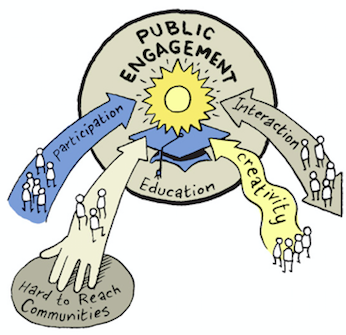 Status against Strategic Plan 2025
All Key Actions (Business as usual & New horizons) have been commenced between 2019 and 2020.
‹#›
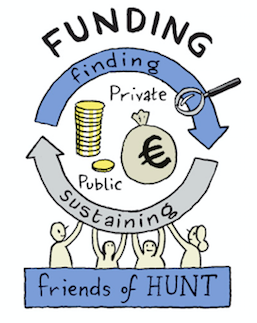 4. Funding
Actions 1-5 Public & Private funding streams accessed and nurtured
Action 5. A new corporate events programme of workshops and tours for company away-days.
Action 6. Re-invigorate patronage of the museum, through private events and branding opportunities, working with the Limerick Chamber of Commerce Marketing Collective.  
Action 7. A Friends driven set of activities to increase support across all age groups.
Action 8. Build strong relationships with potential overseas funders
‹#›
Priority 4 Funding KPI’s
260K raised from additional grants, foundations and sponsors
‹#›
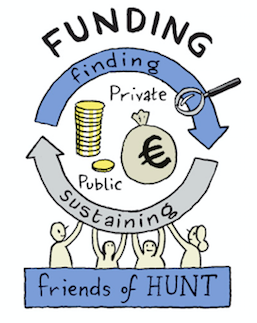 4. Funding
Three to five year funding strategy
 
Action plan to achieve 260K for 2020 incorporating Corporate funding & Membership, Foundation funding (€130K), and Public Grant funding (€130K) from public sources, national, regional and European sources.

Tactical funding plan for each project create under Event Brief

Retail plan based on analysis of sales and visitor behaviour

General Project  are: 
Education programmes including joint programme - 30K
A showcase gallery and new display cases - 15K
Community Coordinator continuation - 20K

Specific Projects are: 
ICAP & Belonging exhibitions 50K
Garden Landscaping €30K
Garden 3D Printing €40K
3D Printers for Schools  €5K
Interactive display screens €5K
Jewelry exhibition/symposium NY €15K
Sybil Connolly conservation  15K
Sybil Connolly exhibition 2021 €35K
‹#›
4. Funding
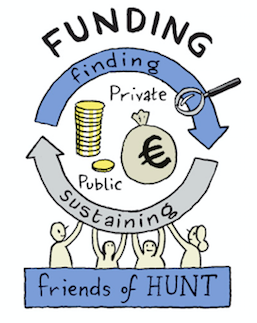 5.	Friends
GoFundMe project for Art Therapy position €35K, with LMHA

6.	Retail Increase Retail revenues by 10% 
analysis of sales and visitor needs 
Increase marketing and promotion of shop & cafe



Supported by:

Collections: for NY exhibition/symposium, requirements for display and showrooms and digital displays
Exhibitions: for complete event briefs and confirmed timelines
Education:  on programmes and requirements such as buses or programme materials
Community: for programmes, projects & requirements
Participation: for programmes, projects & requirements
Innovation: for new ideas for sponsorship and grants
Marketing: for any collateral needed and promotion of sponsors
Friends: to liaise with LMHA and joint fundraising
‹#›
[Speaker Notes: KPI’s: Public Funds increase by 10%
20 patrons and/or sponsors signed up
	Three to five year strategy in place
Retail revenues increased by 10%]
4. Funding
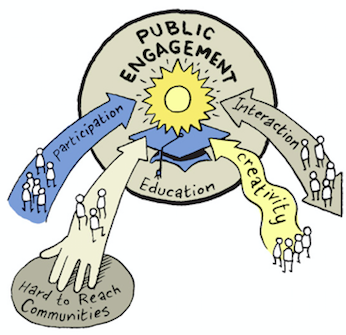 Status against Strategic Plan 2025
All Key Actions (Business as usual & New horizons) have been commenced between 2019 and 2020.
‹#›
[Speaker Notes: Need more pictures from programmes…. 
Intern to strip Ed digital archive....]
Priority 4. Funding
Responsible: Rosemarie  Timeline::   Budget: 
T1 Three - five year fundraising strategy written and agreed to support the Museum’s longer term plans, distinguishing programming from capital development.   The plan will incorporate known and likely future funding needs and a subplan of approach for each of the funding types with timings and the means of approach by organisation. M1
T1.1 Set up Fundraising SubCommittee Q1 

T2 Action plan for 2020, which target gets funded via each of the following funding streams M1 
	T2.1 		Create tactical plans under Event/Project Briefs for each project in need of funding  
Q1-Q4
		T2.1.1 	Execute tactical plans
		T2.2. 		Create and maintain overview spreadsheet for all grant funding deadlines 
		
          T3 Corporate Funding
T3.1 		Design a targeted corporate strategy focusing on multi-year corporate programme  
sponsorships with high potential corporates, using intelligence gathered in 2019. M2
T3.1.1 		Prospect pipeline -Tie prospects to programmes and exhibitions and campaign 1.5 to 2 years out. M2
T3.1.2 		2020 specific programmes and exhibitions Tactical Plans for funding . M1 
T3.3  		International Fundraising - Devise strategy for developing international friends of 
the Hunt,  targeting one  specific location initially.  M3
  		T3.3.1Use the Jewellery exhibition as a platform to engage friends of the Hunt in NYC. Q4
‹#›
Priority 4. Funding: Grants
T4  Corporate Membership
T4.1		Promote and grow memberships - target retain 5 current, add 10 in 2020 
Q1-Q4
T4.2		Target smaller businesses for €500 sponsorship  - target 20 in 2020  Q1-Q4

T5. Foundation Funding
T5.1 Create plan targeting foundations, such as Ireland funds etc. tied to programme with calendar of deadlines - M3 
T5.2 Research international foundations Q2

T6. Grant bodies for Cultural Grant Aid
T6.1 Develop a relationship with the Arts Council M3
T6.2  Prospect opportunities for funding. Culture Ireland, M2

T7. Irish Government Funding; 
T7.1 Research funding opportunities within all government departments and create spreadsheet with submission dates 	M2
T7.2 Local Council Funding create 2020 spreadsheet of opportunities and submission dates, Creative Ireland etc. M3
          
T8 European Funding - 
T8.1 Set up and keep spreadsheet of opportunities.   M2
T8.2 Submissions for first quarter 2020 under Horizon 2020 - Culture Beyond Borders - April 12 Deadline Q1
		T8.3 3DUP& ARME Submissions - Generic Services - Q2
‹#›
Funding: Retail
Responsible:     Timeline::  2020    
T9 Retail

T9.1  Create retail plan based on sales analysis and visitor behaviour, aiming to increase revenues by 10% by end of February 2020 - audiences to be addressed now and future, analysis of past sales & behaviour, areas for experimentation, quantifiable pilots and surveys, new promotion mechanisms, online presence and retail displays. To be re-examined in light of COVID-19

T9.2 Execute Retail plan Q1-Q4
     T9.2.1 Source stock and develop products to match exhibitions and  Hunt Collections and relate to the six top best sellers in 2018 Q3
Implemented up to COVID-19 closure, for exhibition ‘Best Costume Goes To’  ⇃

     T9.2.2 Attend Showcase Jan. 2020, RDS ⇃
               T9.2.4  Source/develop twenty replicas of items in the Hunt Collection deferred until effects of   COVID-19 on retail are evident

T9.3  Investigate and implement new promotion mechanisms for the shop- ongoing





T9.1 Aim for shop sales equivalent to at least €2.22 per paying visitor as recommended by Association of Independent Museums, UK
T9.2 Increase retail turnover to correlate with increase in number of paying visitors
T9.3 Make shop environment more evocative of the museum experience, with a stronger connection with the stock on sale and the collectionl 

Q2
 Enhance visitor experience (or have preparations made if still closed)
T9.4 Prepare signage for products and suppliers profiles to put in the shop space between the displays and the ceiling.
Plan seating area

T9.4.1 Purchasing plan to end of year that increases the number  museum themed products versus the number of generic products

T9.5 Devise joint marketing plan for shop/cafe, ready to implement when we re-open
‹#›
[Speaker Notes: T9.2.1 Source stock and develop products to match exhibitions and  Hunt Collections and relate to the six top best sellers in 2018 Q2
T9.2.2 Attend Showcase Jan. 2020, RDS 
T9.2.3 Cost attendance of Museums and  Heritage Show, London, May 2020. 
T9.2.4  Source/develop twenty replicas of items in the Hunt Collection
T9.3  Investigate and implement new promotion mechanisms for the shop]
Funding:  Front of House
T10  Admissions & Front of House
 T10.1 Ensure Front of House Customer Service continues to give optimum care and attention to each visitor to encourage repeat business Q1-4
	T10.1.1 Agree plans for any areas in need of improvement Q1
T10.2 Streamline further all EPOS to Accounts and Admissions to Hunt Museum Statistics processes
	T10.2.1. Create plan of areas needing streamlining with Accounts end of February 2020
	T10.2.2  Execute plan, and make sure first two months of 2020 are covered.
‹#›
Events 2020
Limerick  Literary Festival (Feb 21-22 2020) 
Launch of Best costume goes to….. (Feb 7 - April 14) 
St Patrick’s Day	17 March
Lifelong Learning 30th March -5th April
Limerick Fringe 4-7 April
Launch of Belonging Reflection with LSAD
CIKADA - Acrobats b. Dance Limerick c.Music Generation
TLC 
Launch of Belonging & European Expo
RiverFest (May 1-4 2020)
Green Ribbon Month May
Bealtaine (June 2020)
Crinniu na Nog 15 June
Limerick LGBTQ Pride Festival July 2020
Heritage Week 15-23 August 
Limerick Jazz Festival
EVA (Sept 4 - Nov 15 2020)
Culture Night (Sept 2020)
Launch of Paper works
Europeana Tech (Nov/Dec 2020) 
Science Week November 2020  
	
Timeline to be created and Event plans where necessary.
‹#›
[Speaker Notes: For the 3 platforms the impacts we want to have for 2019, and therefore the areas or objectives we will concentrate on for the year, are proposed as follows

These are the overall goals
Which translate to the following tasks for the year.]
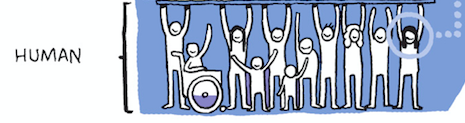 Docents 2020
An active training and mentoring  programme to safeguard the superior knowledge and volunteer help: 
Curator and expert led talks on the collection at regular times per month
Training on the use of ipads and digitised items for tours and workshops
Knowledge sharing talks 
    
Tours & Workshops
 Increase visibility of Docents as a museum u.s.p by advertising designated times for public tours in Event Guide and on TripAdvisor.  
Matching of docent skills/preferences to requirements of tour groups	

Research and projects: 
coordinate active projects on Research, Blogs, Dementia, 
Labelling 

Recruitment 
New Docent bi-annual recruitment Jan. and Sept.

Network 
Lunchtime and evening lecture series for the Friends of the Hunt Museum and wider public
Social outings, barbecues etc

     









2. Friends: 
Expand membership of Friends from 400 subscriptions to 650, including 30 in Hunt Society
Campaign to raise funds linked to benefits of cultural heritage participation and improving of mental health 

3. Partners: formalise our partner networks 
a. Cultural heritage institutions
b. Education: universites, colleges and schools
c. Societal - mental health, dementia, prison families
‹#›
Overview of Docent Projects
Collections: Collection Management System data improvements		Tori
Collections: Booklets on permanent collection e.g. cookery tour		Julie
Collections: Labelling & Timeline								      Naomi
Visitors: Exhibition research - Best Costume goes to…, Belonging	      Naomi
Community: Dementia Project									Joni
Participation: Limerick 3D Digitisation								Maria
Docents: Updating of Docent Manual								Joni
	

Sign up sheets on Docent Notice Board for each project a month before it starts, but if you already know you want to be involved contact the staff member
‹#›
[Speaker Notes: Ceramic tour
Sybill Connolly booklet

These are the overall goals
Which translate to the following tasks for the year.]
Overview of Docent Activities
Collections: Conservation and Care 						Tori
Collections: Blogging (& Vlogging)							Jill
Visitors: Exhibition tours									Sinead
Visitors: Invigilation Belonging, Best Costume goes to…. 		Sinead
Education: Schools workshops 							Maria
Education: Heritage & Science Weeks						Maria
Community: Monthly Arts & Crafts							Joni

	
Ongoing activities coordinated by Hunt Museum Staff.
‹#›
[Speaker Notes: Ceramic tour
Sybill Connolly booklet

These are the overall goals
Which translate to the following tasks for the year.]
Network: Docent Programme
Responsible: Sinead  Timeline::  Q1-4   Budget: Museum
Task 1: Docent Training Programme 
T1.1	New docent – mentor pairing  ⇃
T1.2	Tri-annual meeting docent coordinators/mentors/docent representative - to be scheduled
T1.3	Docent group projects in progress Docent Memory Archive,  Docent Research with Naomi, Docents developing new themed tours 
T1.4	Docent library ‘ladies’ plan cataloguing of docent research/put online - to be scheduled
T1.6	(Exhibition Layout and Design, 800 years of Fashion, Archaeology)
T1.7	Health & Safety - fire drill, CPR to be scheduled, 
COVID-19 training  ⇃
T1.8	 Decide with Docents areas of interest for more training  ⇃
I Pad Training ⇃
I Pad Tour  ⇃
‹#›
Network: Docent - School Workshops
Responsible: Sinead  Timeline::  Q1-4   Budget: Museum
Task 2:  Workshops for schools - 
T2.1	Streamline the process. 
T2.2	Increase pool of Docents able to assist in the schools workshops.  ⇃
 T2.3	Arrange refresher training.  ⇃
T2.4 	Confirm process of securing docents for scheduled workshops with Education and Docents.   ⇃
Education department required docent assistance for the following schools workshops: 
ancient ireland, 
archaeology, 
800 years of fashion, 
three muses, 
exhibition layout and design 
Task:
‹#›
Network: Docents
Responsible: Joni and Sinead  Timeline::  Q1-4   Budget: Museum
Task 3 Recruitment
       New Docent bi-annual recruitment Jan. and Sept.  ⇃
       Update docent information leaflets and information on website  ⇃
       Update/improve Docent handbook  ⇃
     Identify new areas of advertising for Docent program, to attract volunteers with
   	different  backgrounds and interests -on-going  ⇃
Task 4 Docent Allocation to Tours
       Record in-depth knowledge of docent skills/preferences to best match docents
       with requirements of tour groups - ongoing
       Designated times for public tours throughout the year to be notified in Event Guide    and on TripAdvisor - to be rescheduled ⇃
‹#›
Network: Docents
Task 5 Improve Team’s Engagement with Docent Group
       After consultation, facilitate team’s engagement with docent group where needed.  
For example:
Schools Workshops ⇃
         Collection Management System:  ⇃
        Collection Care 
Researching Temporary Exhibitions - Hughie O’Donoghue, Best Costume Goes to…. ⇃
         Belonging, EVA, Hogg, Harper and Shinnors ⇃

Research on the Hunt Museum Permanent Collection for use in Blogs, Vlogs, 
10 minute talks,  ⇃
Friends Liberal Arts Programme, and describing objects for online publication.
‹#›
[Speaker Notes: Develop a way to integrate staff and interns and docents so everyone knows who]
Network: Docents - Social
T6 Docent Social Activities
      Summer barbeque  ⇃
      Christmas Party  ⇃
      2 Irish Outings  ⇃
      1 Trip Abroad
       Local Visitor attractions - to be rescheduled ⇃
‹#›
MarComms 

Marketing and Communications is a service for all 4 priorities and tasks
MarComms is responsible for website maintenance and development
MarComms is responsible for all Social Media Platforms
Objectives:
Marketing plans in place for each exhibition and event 
Website traffic increase of 15% on 2019
Social Media platforms to show 30% increase on 2019
‹#›
[Speaker Notes: Community is our key platform for participation and organic growth.  The Hunt Museum brand attracts a significant and loyal Friends’ network with a considerable number of people who have been associated with the museum for decades.  They carry out work, fundraise and support and promote the museum and its activities.  We also have a thriving Docent programme, with expert volunteers informing visitors about our objects, giving tours and working on projects.  We work with local community initiatives such as mental health groups and traveller people.]
MarComms
Responsible: Julie  	Timeline:: 2020.   	Budget: Museum
T1 Marketing Management Master Plan 
T1.2 Create a Master Plan with deadlines for all projects, exhibitions, events and marcomms. 
T1.2.1. Marketing Communication plan to be completed for each exhibition - to include web presence, press and media coverage and mailouts.   
T7.1.1.1 Social Media plan created & executed
T1.2.2 Design and print of collateral for each exhibition
	T7.1.2.1 Gallery exhibitions: Poster, invitations, railing banner, flyer, online banner, website page, visual campaign. Museum exhibition: Poster, flyer, invitations, online banner, website page, railing banner. Cafe exhibition: Poster, flyer, website event, online banner. 
T1.3.1 Marketing Communication plan to completed for each event - to include web presence, press and media coverage and mailouts.   
	 T1.3.1.1 Social Media plan created & executed
T1.3.2 Design and print of collateral for each event
	T1.3..2 Museum event: Flyer, poster, website/facebook event, online visual campaign. Hosted event: Website/Facebook event

T2  Event Guide
T2.1 Liaise with all departments for dates and details of all upcoming events, add to website, share with Limerick.ie
	T2.1.1 Shared document and deadlines to be put in place for events to be included in event guide. Shared with Limerick Museum and City Gallery 
T2.1.2  Design Event Guide,  proof, print arrange distribution and add online. Link to monthly object
‹#›
[Speaker Notes: Marketing Management Master Plan: all Projects, Exhibitions and Marketing Activities 

 Align online/Offline actions with the Hunt Museum Strategy 2025.]
Website
Responsible: Alisson  	Timeline:: 2020.   	Budget: Museum
T3 Website content, maintenance and minor improvements Q1-A4
T3.1 Content: upcoming events, online exhibitions, blogs, curators choice, Printmaker, Events Guide, e-commerce for event and tour booking. Open times highlighted for public holidays and any changes. Banners changed according to exhibitions.  - a weekly schedule to be kept and updated. 
	T3.1.1 Liaise with education and community to update pages
T3.2. SEO is to be optimised regularly to improve organic traffic. 
T3.3 Navigation and links to be reviewed and maintained quarterly
T4 Implement new website and changes Q2/3
T4.1 Create Tender for Website designers to develop a new website Q2
T4.2 Launch new website Q3
T4.3 Create website maintenance/updating  protocol / schedule Q3
‹#›
Social Media
Responsible: Julie  	Timeline:: 2020.   	Budget: Museum

T5 Social Media campaigns 
T5.1 Review 2019 and Implement best practice reviewed in 2019 
T5.2 Create and execute campaigns to increase engagement. 30% average increase from 2019
T5.3  Monthly statistics to be maintained and quarterly reports.
T5.4  Campaigns to run across all platforms for all events and exhibitions. Plan to be written for each campaign with schedule. 
	T5.4.1 Collateral designs to be created for each campaign 
	T5.4.2. Copyright to be implemented for all images used across all events and exhibitions. 
Social Media platforms producing and being a better content place through best practices to attract and keep the audiences. Better use of current tools and systems such as MailChimp and Wordpress.
‹#›
Social Media
Responsible: Julie  	Timeline:: 2020.   	Budget: Museum


T6  Statistics 
T6.1 Create and maintain shared document with all website and social media statistics 
	T6.1.1 Update monthly statistics across all social media platforms and website traffic 
	T6.2.2 Create quarterly reports on website and social media stats 
	T6.2.3 Separate reports and evaluations created for large campaigns (ex. Exhibitions, special events)
‹#›
FRIENDS Operational Plan 2020
‹#›
[Speaker Notes: These are the overall goals
Which translate to the following tasks for the year.]
Key Actions 
Nurture the Friends Network   
Maintain Mental Health Association partnership 
Transparent and current management accounts
Campaigns Activism campaign with LMHA &  Hunt Society volunteers  to promote the benefits of culture heritage and participation for mental Health Priority 2:
Event & Membership Promotion
Fundraising
KPI’s 
Link Friends Lectures more closely to the Collections - Priority 1.
Maintain partnership with LMHA
 Expand membership of Friends from 450 subscriptions to 600, including 50 in Hunt Society
‹#›
[Speaker Notes: These are the overall goals
Which translate to the following tasks for the year.]
Action1 : Nurture the Friends Network
Expand membership of Friends from 450 subscriptions to 600, including 50 in Hunt Society

Tasks: 
Membership renewal and increase 
Diversify and internationalise the base
Creation of young activist group
Creation of 2020 programme plan
‹#›
Action 1. Membership renewal and increase
Responsible: Sian Date:  January / throughout 2020 Budget: Friends Association 
T1.1 membership renewal 
T1.1.1 Remind members to renew - for full year.  Subscriptions are yearly Q1
	T1.1.2 Create / print new membership cards not year specific  Q1
T1.1.3Contact all gift memberships to renew, use 2020 events guide Q1

T1.2 Create reciprocal relationships with Friends schemes in similar institutions worldwide e.g. Frick, Burrell, and investigate Friends swaps with National Institutions Q1
T1.3 Diversify and internationalise the base
T1.3.1 Creation of young activist group 
T1.3.1.1  Attend career fairs at universities, to recruit Hunt Society members Q3
T1.3.1.2   Set up and execute campaign - volunteering in exchange for membership, link 
to Mental Health campaign throughout Q1-4
		T1.3.1.3 Work with studentvolunteer.ie to maintain member sign up page  Q1	
T1.3.1.4 Create a programme of events and opportunities for Hunt Society members Q1
T1.3.2 Target 50-70 age group  
	T1.3.2.1 Create target lists and separate marketing campaign Q1

T1.4 Reach out to Friends Groups in US and UK to investigate working together  Q2
T1.4 Work with shop staff to sell membership to visitors, include short update training about Friends Benefits.   Q1 - Q4
T1.6  Implement ‘Bring a Friend / Refer a Friend’ campaign  Q1
‹#›
Action 2: Creation of 2020 Friends Programme
Responsible: Julie Date:  Q1-4  Budget: Friends Association 
T2 Create full programme of events for 2020 to include: Lectures, talks, clubs, dinners, luncheons, and outings Q1
T 2.1 Design Events guide 2020 to be designed and produced for circulation to all Friends to be used to provide prospective members with overview of events taking place Q1
	T2.2  Lecture Series: 
T2.2.1 Lunchtime lecture series (E. Hanrahan)
T2.2.2 Evening Liberal Arts Programme and conversation series to encourage new memberships based on Docents Research and linking lectures more closely to the Collection. (Sinead & Sian)

	T2.3  Workshops & Clubs:
		T2.3.1 Silver Circle (J.Noonan)
		T2.3.2 Jewelery & Copper Workshops (S.Gough)
		T2.3.3 Book Club 
		T2.3.4 Film Club 

T2.4   Outings 
T1.7.3.1 Schedule of outlings to be decided and confirmed for 2020 by February 2020 (G.Stacpoole)
T2.5 Annual Fundraising lunches and raffle Q2 & Q4
‹#›
Action 3: Maintain Mental Health Partnership
Responsible: Julie Date:  Q1-2   Budget: Friends Association 
T3.1   Agree, set up and execute a series of activities  with LMHA Q1 for execution  March- December 2020 
T3.2 Create and execute on and offline campaign with  to include flyer, and website
‹#›
Action 4:  Transparent and current management accounts
Responsible: Julie Date:  Q1-4  Budget: Friends Association 
T4.1 Book-keeping (Darragh)
	T4.1.1 Manage incoming and outgoing payments (Julie)
	T4.1.2 Manage creditors and debtors (Julie)
T4.2 Quarterly reporting cycle (Darragh)
	T4.2.1 Produce quarterly management accounts for Council meetings 
	T4.2.2 Produce annual financial report and accounts and file with Charities Commission
T4.3 Produce Annual Management Accounts with Carey associates - Q1
‹#›
Action 5: Event marketing for active promotion and participation in events Priority 2:
Responsible: Julie  Date: Q1-Q4 Budget: Friends association
T5.1  Mailing list: 				Q1-4
T5.1.1 Keep clean & up to date
T5.1.2 Quarterly Post newsletter, monthly E-Zine 


T5.2 Create design template for Friends events for online and print marketing - Q2
T5.3. Increase the participation by Friends on Hunt Museum Facebook pages,  by Q4
T5.3.1 Developing groups for workshops - Silver circle etc  by Q2
T5.3.2 Create Friends posts on Hunt Museum Facebook pages re events.  Q2-Q4

T5.4 Review & Maintain Friends Website Pages Q1-Q4
T5.5 Lecture details to be shared to members via Newsletters, on Facebook Pages, and public via email, post, and website 
T5.6 Maintain Friends Facebook account and execute online marketing campaign to promote Friends activities and membership   Q1
T5.7  Create flyer(s) for distribution in Cafe and around Limerick at cultural heritage venues and by attendees at Lecture to their local libraries etc. Q1 -Q4
‹#›
Action 6: Fundraising €10K in non subscription funds
Responsible: Julie   Date: Q1-Q4  Budget: Friends association 

T6.1 Run mini workshop to brainstorm ideas for fundraising Q1
T6.2 Create Fundraising plan with Committee Q1
T6.3 Execute Fundraising plan with Committee Q2-Q4
‹#›
KPI’s activities, outputs, impacts
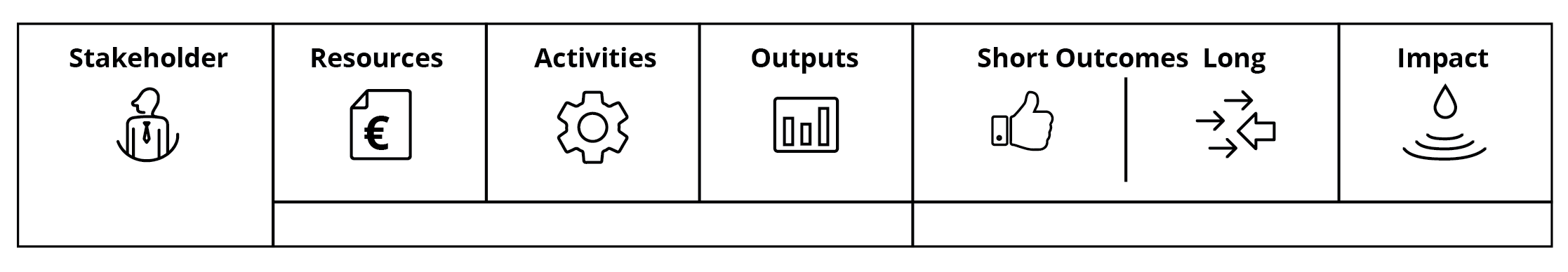 Each of our four priorities need a long term desired impact that reflects the change we want to effect.

Output Education: double number of schools coming to the museum in 2019 


ADD KPI’s
‹#›
[Speaker Notes: We start with the statement and then next time round as part of our creating the Business or Operational Plan for 2019 we will work out outcomes / outputs, the activities - leading on from our Key Actions  and resources that we need in place to achieve our aimed for 2025 Impact]
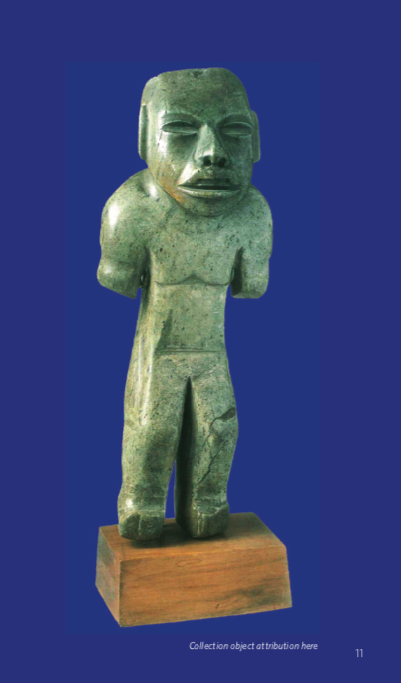 Budget : to add
‹#›
[Speaker Notes: Describing]